Macitentan
FOR THE TREATMENT OFPULMONARY ARTERIAL HYPERTENSION (PAH)
למידע מלא על התכשיר (כולל תופעות לואי), יש לעיין בעלון לרופא המאושר על ידי משרד הבריאות 
Division of J-C Health care shefayim 6099333 Tel.+972-9-9591111, Fax. +972-9-9583636
Background of Pulmonary Arterial Hypertension
Pulmonary Arterial Hypertension (PAH) is a progressive and fatal disease of the pulmonary vasculature1
These changes will result in right ventricular dysfunction and ultimately right-sided heart failure and death1
In PAH, blood vessels gradually narrow resulting in the obstruction of blood flow, and increasing the workload of the right ventricle1
NORMAL
PAH
Vascular lesions occluding the vessel
Loss of the pulmonary vasculature
Right ventriculardilation and dysfunction
Adapted from Lai et al, 20141
References: 1. Lai et al. Circ Res. 2014;115(1):115-30.
Background of Pulmonary Arterial Hypertension
Pulmonary remodelling from healthy state to disease state1
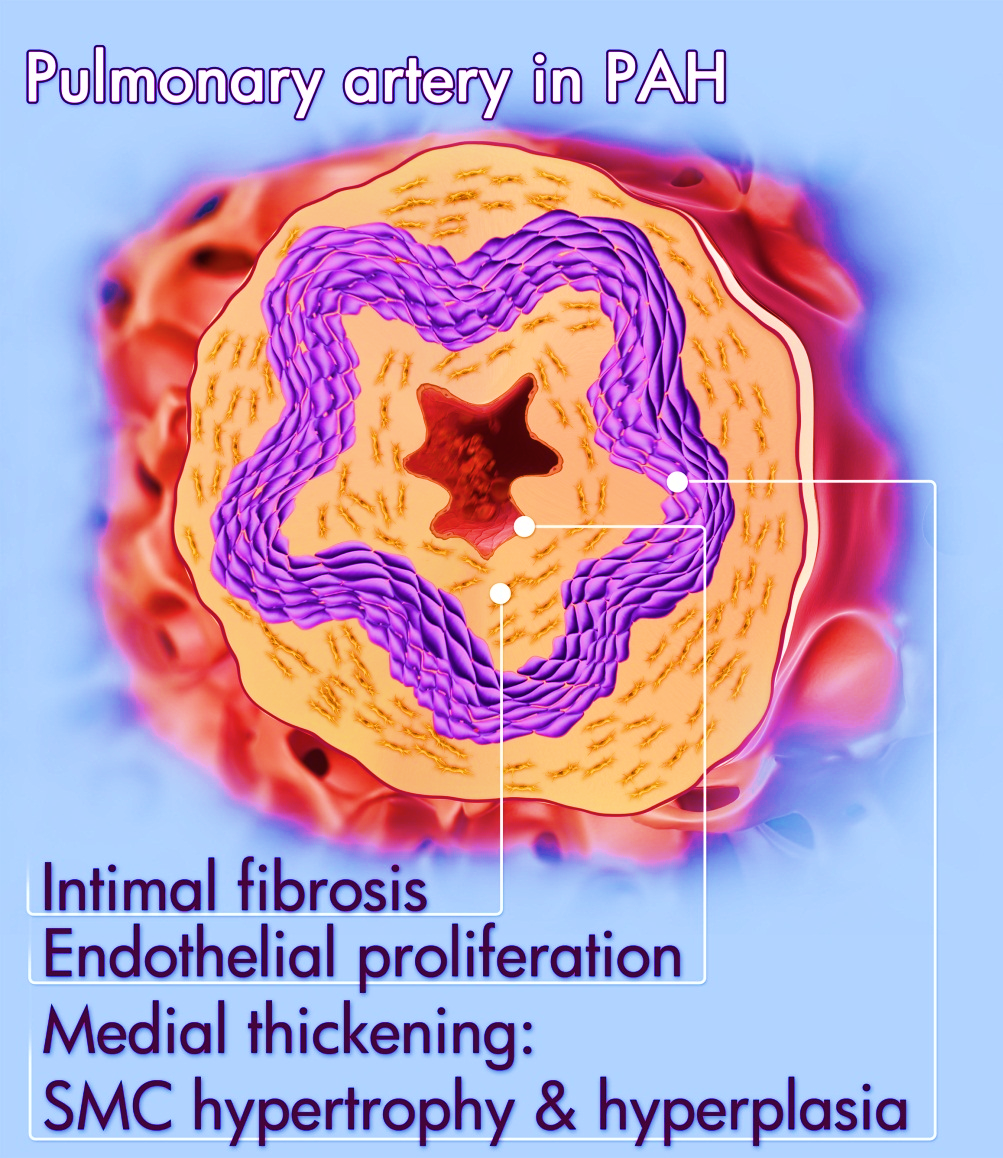 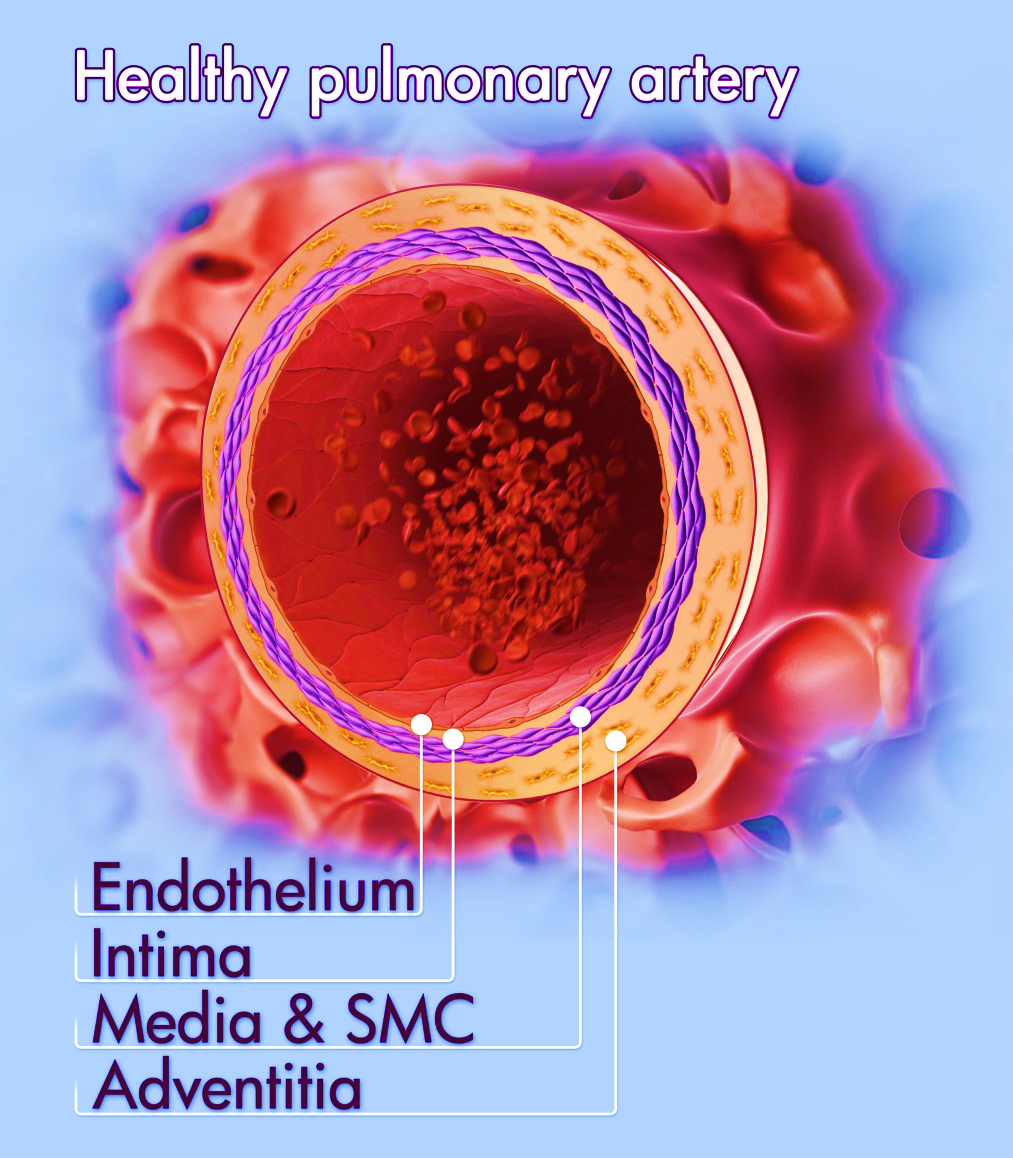 Adapted from Galiè N, et al. Eur Heart J 2010; 31:2080-6.
SMC: smooth muscle cells
[Speaker Notes: ET-1 induces processes that contribute to the remodelling of the pulmonary vasculature, i.e. intimal hyperplasia and medial hypertrophy adventitial fibrosis, fibrinoid necrosis and the development of plexiform lesions.
Increased thickening of the media due to hypertrophy and hyperplasia of SMCs and increased thickening of the intima due to proliferation/migration of myofibroblasts and fibrosis lead to severe lumen reduction.
Pathological vascular remodelling is a key contributor to the symptomology of PAH and pathological changes within the lung microcirculation are virtually identical across all PAH classifications.]
Background of Pulmonary Arterial Hypertension
FACT | PAH is a progressive disease of the pulmonary vasculature which eventually can result in                                                 right-sided heart failure and death
PAH is classed as an orphan disease2
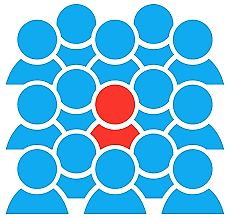 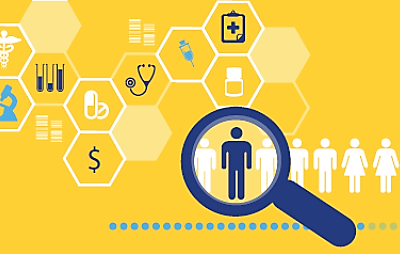 Affects people of any age3
Median survival without treatment is approximately                              3 years in patients with idiopathic PAH4
Symptoms significantly reduce patients’ quality of life5-7
Results in frequent hospitalisations8-10
References: 1. Lai et al. Circ Res. 2014;115(1):115-30. 2. Gomberg-Maitland et al. Chest. 2010;137(6 Suppl):95S-101S. 3. Frost et al. Chest. 2011;139(1):128-37. 4. D'Alonzo et al. Ann Intern Med. 1991;115(5):343-9. 5. Guillevin et al. Eur Respir Rev. 2013;22(130):535-42. 6. Pulmonary Hypertension Association of Canada. 2013. Available at: http://www.phacanada.ca/en/about-ph/boi-report/. 7. Pulmonary Hypertension Association UK. 2017. Available at: http://www.phauk.org/content/uploads/2017/09/What-it-means-to-live-with-PH-today.pdf. 8. Burke et al. Am J Manag Care. 2015;21(3 Suppl):s47-58. 9. Wilkens et al. Respir Med. 2010;104(6):902-10. 10. Kirson et al. Appl Health Econ Health Policy. 2011;9(5):293-303.
[Speaker Notes: Please note:
In some countries only specific aetiologies of PAH may be classed as an orphan/rare disease

Further background information on PAH is provided in the PAH background section of the slide repository, including:
PAH is a progressive and fatal disease of the pulmonary vasculature (disease pathology)
PAH Epidemiology
PAH includes several disease aetiologies

Further information on the burden of the disease is available in the burden of disease section, including:
PAH manifests in non-specific symptoms which become increasingly debilitating with disease severity
PAH is commonly diagnosed late
PAH is a rare but fatal disease when left untreated
PAH mortality is associated with disease severity at diagnosis (functional class and risk group)
PAH poses a major burden on the daily life of patients
PAH poses a major burden on the daily life of carers
PAH poses a major burden on patient’s quality of life]
Background of Pulmonary Arterial Hypertension
FACT | PAH is a rare but fatal disease when left untreated
Proportion of patients surviving over time from the point of diagnosis1
Over 50% of patients had died within three years1
100
90
80
70
60
Percentage surviving
50
40
30
20
10
0
 
1
 
2
 
3
 
4 

5
Diagnosis
Years of Follow-up
Based on  a cohort of 195 patients with idiopathic  PAH recruited between 1981–1985, prior to the introduction of PAH-specific therapies1
References: 1. D'Alonzo et al. Ann Intern Med. 1991;115(5):343-9..
[Speaker Notes: Other slides to consider in this section
PAH is commonly diagnosed late
PAH mortality is associated with disease severity at diagnosis (functional class or risk stratification)]
Background of Pulmonary Arterial Hypertension
FACT | PAH symptoms of PAH significantly impair daily life activities
1
Swelling in the ankles, arms or stomach area
Chest pain
Fainting
Feeling tired or dizzy
Shortness of breath
References: 1. Lai et al. Circ Res. 2014;115(1):115-30.
[Speaker Notes: Please note:
In some countries only specific aetiologies of PAH may be classed as an orphan/rare disease

Further background information on PAH is provided in the PAH background section of the slide repository, including:
PAH is a progressive and fatal disease of the pulmonary vasculature (disease pathology)
PAH Epidemiology
PAH includes several disease aetiologies

Further information on the burden of the disease is available in the burden of disease section, including:
PAH manifests in non-specific symptoms which become increasingly debilitating with disease severity
PAH is commonly diagnosed late
PAH is a rare but fatal disease when left untreated
PAH mortality is associated with disease severity at diagnosis (functional class and risk group)
PAH poses a major burden on the daily life of patients
PAH poses a major burden on the daily life of carers
PAH poses a major burden on patient’s quality of life]
Background of Pulmonary Arterial Hypertension
FACT | RHC is golden standard in confirmation the diagnosis of PAH1
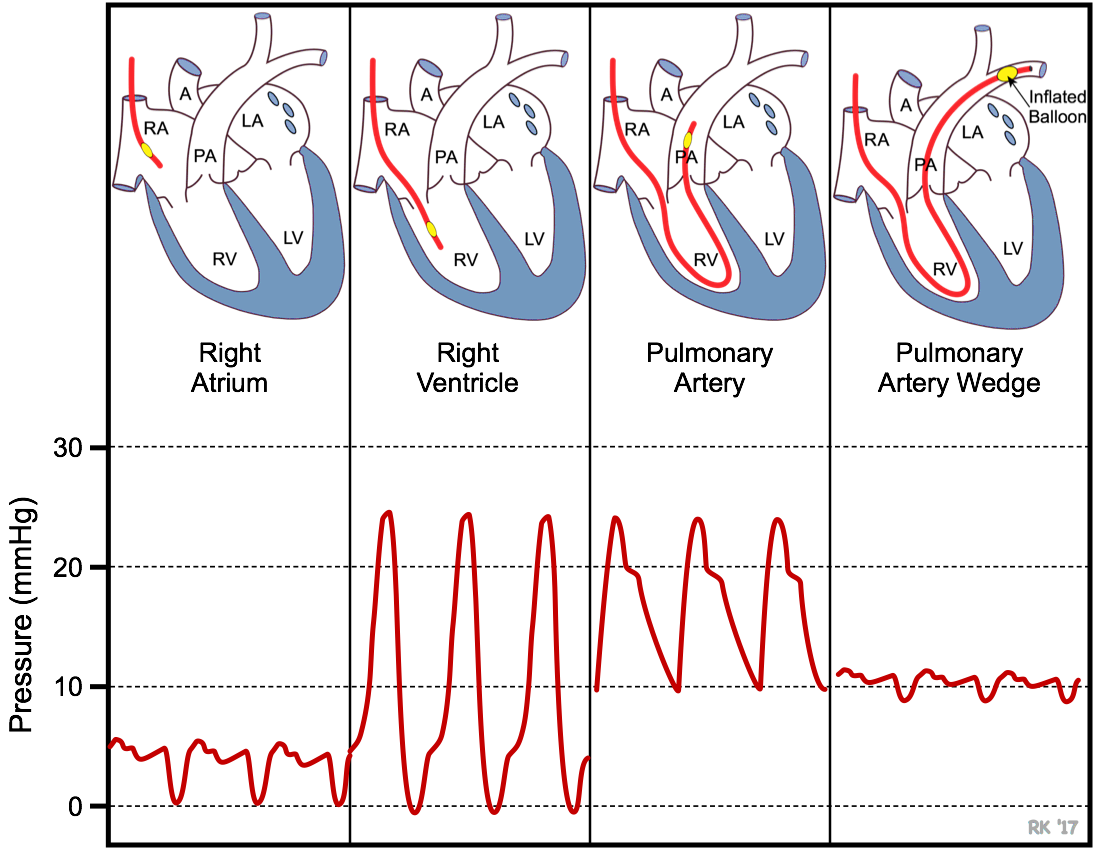 Confirmation of PAH:1
mPAP ≥ 25 mmHg
Normal PAWP (≤ 15 mmHg) 
Increased PVR (> 3 Wood units)
Other findings:
Increased right atrial pressure
Normal/ decreased cardiac output
Decreased cardiac index
1Galiè et al. Eur Heart J 2016
Background of Pulmonary Arterial Hypertension
EPIDEMIOLOGY | PAH is an orphan disease and is rare compared with other cardiovascular or pulmonary diseases1
PAH2
5-10
15-60
1,930
COPD3
20,000
INCIDENCE            (per million per year )
2,720
ASTHMA4
120,000
PREVALENCE (per million)
86,000
HYPERTENSION5,6
313,000
Abbreviations: COPD, chronic obstructive pulmonary disease.
References: 1. Gomberg-Maitland et al. Chest. 2010;137(6 Suppl):95S-101S. 2. Galie et al. Eur Respir J. 2015;46(4):903-75. 3. British Lung Foundation. 2017. Available at: https://statistics.blf.org.uk/copd. 4. British Lung Foundation. 2017. Available at: https://statistics.blf.org.uk/asthma. 5. Mills et al. Circulation. 2016;134(6):441-50. 6. Lacruz et al. Medicine (Baltimore). 2015;94(22):e952.
Background of Pulmonary Arterial Hypertension
CLASSIFICATION | PAH includes several disease aetiologies
1
33%
5%
No sub-diagnosis
Idiopathic pulmonary arterial hypertension (IPAH) / Heritable pulmonary arterial hypertension (HPAH) / Drug and toxins (DPAH)
2%
Other
PAH includes several different aetiologies with a similar clinical profile1
4%
Portopulmonary hypertension (PoPH)
23%
Connective tissue disease (CTD)
34%
Congenital heart disease (CHD)
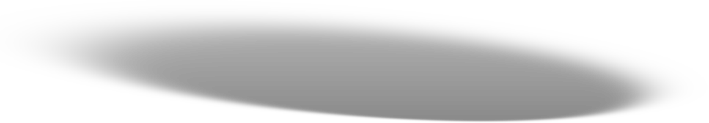 References: 1. The Health and Social Care Information Centre. National Audit of Pulmonary Hypertension 2014. 2015. Available at: https://digital.nhs.uk/catalogue/PUB17264.
[Speaker Notes: This chart is an editable pie chart which can be adapted according to local needs]
Burden of the disease
PAH manifests in non-specific symptoms which become increasingly debilitating with disease severity1
Symptom prevalence in PAH patients (n=191) predominantly in                          FC III-IV (69%)1
10%
46%
52%
90%
92%
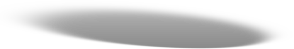 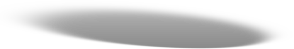 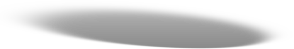 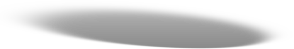 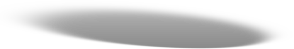 Fainting
Chest pain
Swelling of ankles and feet
Feeling tired
Shortness of breath with exercise
17%
FC I
36%
FC II
Proportion of patients reporting a significant impact of symptoms on daily life2
78%
FC III
90%
FC IV
Abbreviations: FC, functional class.  References: 1. Matura et al. J Pain Symptom Manage. 2016;51(1):25-32 /.
2. The impact of pulmonary arterial hypertension (PAH) on the lives of patients and carers: results from an international survey. 2012. Available at: http://www.phaeurope.org/projects-activities/advocacy/international-patient-and-carer-survey/.
Burden of the disease
Severity of symptoms is commonly classified with the NYHA/WHO functional class based on patient’s symptoms1
Inability to carry out any physical activity without symptoms
Marked limitations of physical activity
No limitation ofphysical activity
Slight limitation of physical activity
FC IV
FC III
FC I
FC II
Ordinary physical activity does not cause undue dyspnoea or fatigue, chest pain, or near syncope
Comfortable at rest. Ordinary physical activity causes undue dyspnoea or fatigue, chest pain, or near syncope
Comfortable at rest. Less than ordinary physical activity causes undue dyspnoea or fatigue, chest pain, or near syncope
Signs of right heart failure. Dyspnoea and/or fatigue may even be present at rest. Discomfort is increased by any physical activity
Severe
Moderate
MILD
Disease progression
Abbreviations: FC, functional class; NYHA, New York Heart Association; WHO, World Health Organization.
References: 1. Rubin. Chest. 2004;126(1 Suppl):7S-10S.
Burden of the disease
PAH is commonly diagnosed late1
At symptom onset,       a large proportion of the pulmonary vasculature is already irreversibly lost1
PAH symptoms are non-specific and can be misdiagnosed2,3
Over 50% of patients consult three or more physicians before receiving a diagnosis4,5
On average, a diagnosis for PAH is made 2-3 years after the onset of first symptoms5-8
At diagnosis, over 69% of patients already have advanced disease(FC III-IV)7-11
Current intervention
WHO FC I
WHO FC II-III
WHO FC III-IV
Pulmonary vessels
Pulmonary vessels (100%)
Cardiac output
Right ventricular mass
mPAP
PVR
Symptom threshold
Right heart failure
Adapted from Austin et al, 20141
ADULT
Time
Abbreviations: FC, functional class; mPAP, mean pulmonary arterial pressure; PVR, pulmonary vascular resistance; WHO, World Health Organization.
References: 1. Austin et al. Ann Am Thorac Soc. 2014;11(Supplement 3):S178-S85. 2. Galie et al. Eur Respir J. 2015;46(4):903-75. 3. Hayes. J Asthma. 2007;44(1):19-22. 4. Wilkens et al. Respir Med. 2010;104(6):902-10. 5. Pulmonary Hypertension Association UK. 2017. Available at: http://www.phauk.org/content/uploads/2017/09/What-it-means-to-live-with-PH-today.pdf. 6. Pulmonary Hypertension Association of Canada. 2013. Available at: http://www.phacanada.ca/en/about-ph/boi-report/. 7. Jansa et al. BMC Pulm Med. 2014;14:45. 8. Humbert et al. Am J Respir Crit Care Med. 2006;173(9):1023-30. 9. Farber et al. Chest. 2015;148(4):1043-54. 10. Escribano-Subias et al. Eur Respir J. 2012;40(3):596-603. 11. Swedish Pulmonary Arterial Hypertension Registry. 2017. Available at: http://www.ucr.uu.se/spahr/arsrapporter.
Burden of the disease
PAH mortality is associated with disease severity at diagnosis1,2
At diagnosis, the majority of patients already have advanced disease (FC III)1
Survival estimates for newly diagnosed patients by WHO-FC1
WHO-FC at diagnosis1
100%
60%
FC I
A delay in diagnosis can impact the patients prognosis1,2
72%
FC II
FC III
60%
Proportion of patients
Percentage surviving
44%
FC IV
22.7%
13.5%
3.8%
FC I
FC II
FC III
FC IV
0

1

2

3

4

5
Years from enrolment
Subgroup of newly diagnosed patients in the REVEAL (US) registry enrolled between 2006–2009 (n=710)
Abbreviations: FC, functional class; US, United States; WHO, World Health Organization.
References: 1. Farber et al. Chest. 2015;148(4):1043-54. 2. Dufour et al. Pulmonary Arterial Hypertension (PAH) Episodes of Care: Survival Analysis of PAH Patients Based on World Health Organization (WHO) Functional Class (FC). Presented at the Academy of Managed Care Pharmacy & Speciality Pharmacy Annual Meeting 2016.
Burden of the disease
PAH mortality is associated with disease severity at diagnosis1,2
At diagnosis, the majority of patients are classed as intermediate risk with a 1-year mortality of 5-10%1
Risk category at diagnosis1
Survival estimates for newly diagnosed patients by risk group1
70.2%
100%
A delay in diagnosis can impact the patient’s prognosis1
76%
Proportion of patients
52%
Percentage surviving
17.4%
32%
Low risk
12.3%
Intermediate risk
High risk
Low
Intermediate
High
0

1

2

3

4

5
Time since PAH diagnosis, years
Analysis of newly diagnosed patients in the COMPERA (EU) registry enrolled between 2009–2016 (n=1588)
Abbreviations: EU, European Union.
References: 1. Hoeper et al. Eur Respir J. 2017;50(2).
Diagnosis algorithm  of PAH
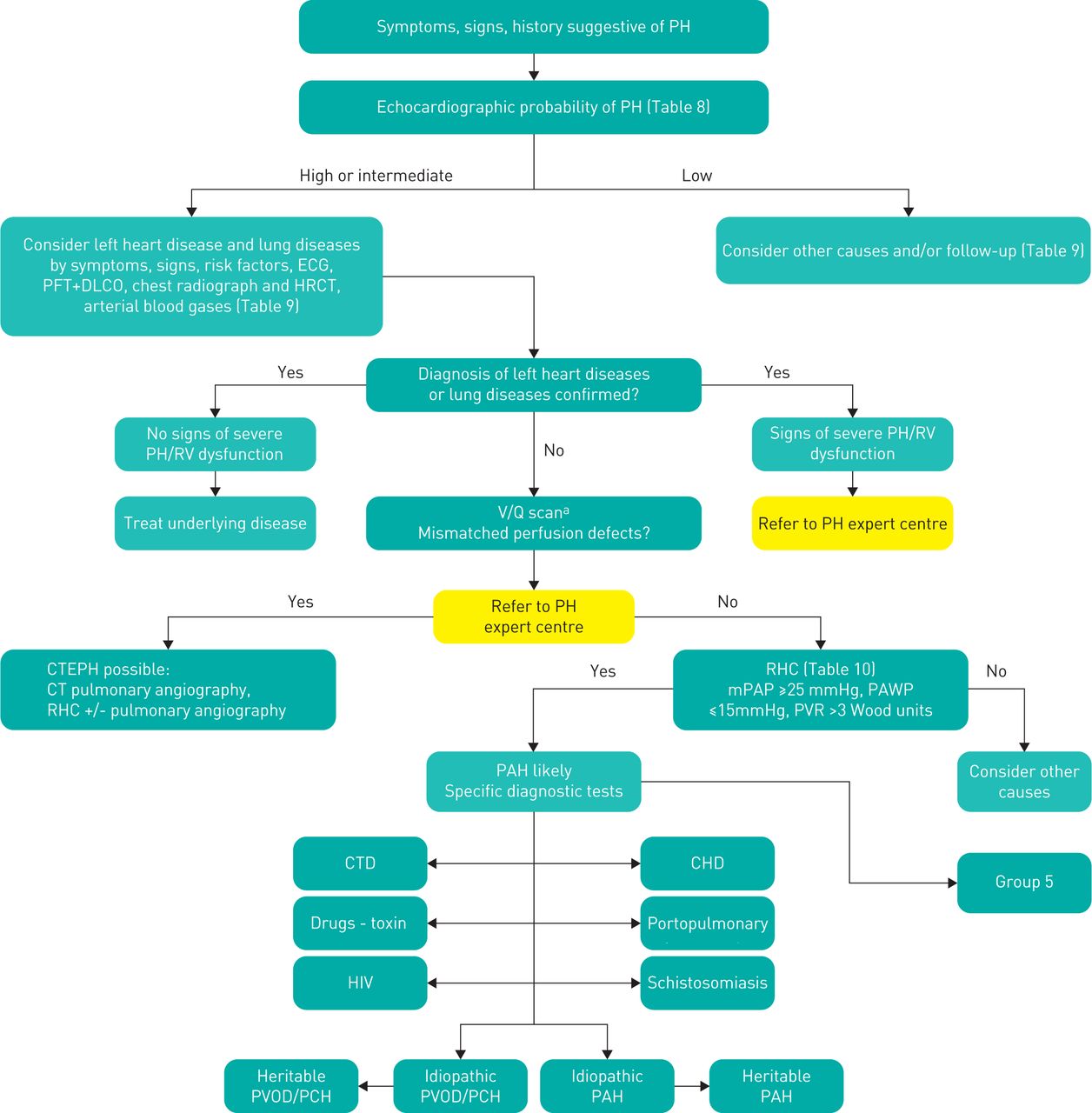 Diagnostic algorithm:CHD: congenital heart diseases; CT: computed tomography; CTD: connective tissue disease; CTEPH: chronic thromboembolic pulmonary hypertension; DLCO: carbon monoxide diffusing capacity; ECG: electrocardiogram; HIV: Human immunodeficiency virus; HRCT: high-resolution CT; mPAP: mean pulmonary arterial pressure; PA: pulmonary angiography; PAH: pulmonary arterial hypertension; PAWP: pulmonary artery wedge pressure; PFT: pulmonary function tests; PH: pulmonary hypertension; PVOD/PCH: pulmonary veno-occlusive disease or pulmonary capillary hemangiomathosis; PVR: pulmonary vascular resistance; RHC: right heart catheterisation; RV: right ventricular; V/Q: ventilation/perfusion. aCT pulmonary angiography alone may miss diagnosis of chronic thromboembolic pulmonary hypertension.
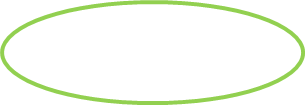 2015 ESC/ERS Guidelines for the diagnosis and treatment of pulmonary hypertension
European Respiratory Journal 2015 46: 903-975; DOI: 10.1183/13993003.01032-2015
Burden of the disease
PAH poses a major burden on the daily life of patients 1-4
Up to 90% of patients consider PAH to affect their daily life and restrict physical and every day activities1,2
Proportion of patients reporting an impact on their daily activities1-3
There hasn’t been more than a few moments in the past three years where I haven’t thought about pulmonary hypertension4
ˮ
Climbing stairs
78 – 89%
97%
Physical activities
It totally changes your life – you can’t ignore it because it will worsen and beat you until you’re unable even to turn and move a pillow1
ˮ
85%
Employment & work
83 – 86%
Domestic work
77– 93%
Travel & Social
References: 1. The impact of pulmonary arterial hypertension (PAH) on the lives of patients and carers: results from an international survey. 2012. Available at: http://www.phaeurope.org/projects-activities/advocacy/international-patient-and-carer-survey/. 2. Pulmonary Hypertension Association of Canada. 2013. Available at: http://www.phacanada.ca/en/about-ph/boi-report/.. 3. Zhai et al. Medicine (Baltimore). 2017;96(39):e6783. 4. Pulmonary Hypertension Association UK. 2017 Available at: http://www.phauk.org/content/uploads/2017/09/What-it-means-to-live-with-PH-today.pdf.
Burden of the disease
PAH poses a major burden on the daily life of carers 1-3
Up to 91% of carers consider PAH to have an impact on their daily life1
Proportion of carers reporting an impact on their daily activities1-2
It takes up all my time. It takes up your whole day caring for the patient1
ˮ
Feeling exhausted more often
43–85%
Schedule life around the patient
43–85%
Over 50%of the carers’ time is spent caring for someone with PAH1,3
I used to sleep 5–6 hours a night and feel well. Now I sleep 8 and I’m tired all the time1
ˮ
Make changes to daily life
86%
More involved in tasks he used to do
45–87%
More involvement in household chores
51–87%
References: 1. The impact of pulmonary arterial hypertension (PAH) on the lives of patients and carers: results from an international survey. 2012. Available at: http://www.phaeurope.org/projects-activities/advocacy/international-patient-and-carer-survey/. 2. Zhai et al. Medicine (Baltimore). 2017;96(39):e6783. 3. Pulmonary Hypertension Association of Canada. 2013. Available at: http://www.phacanada.ca/en/about-ph/boi-report/.
Burden of the disease
PAH poses a major burden on patient’s quality of life1-3
Almost all patients with PAH (98%) feel the condition impacts on their overall quality of life1
PAH patients score significantly lower than the population norm on health-related quality of life questionnaires (SF-36) (p<0.001)2,3
The quality of life in PAH patients is worse than certain other life-threatening and debilitating conditions2
Physical component summary score
Mental component summary score
60
50
40
30
Better QoL
US population norm
QoL score
Worse QoL
Mental Component
Breast cancer / BMT
ARDS survivors
Spinal cord trauma
PAH
Breast cancer / BMT
ARDS survivors
Spinal cord trauma
PAH
Physical Function
Role-Physical
Bodily Pain
General Health
Vitality
Social Function
Role-Emotional
Mental Health
Physical Component
Cardiac rehab
Metastatic prostate cancer
Interstitial lung disease
COPD
Cardiac rehab
Metastatic prostate cancer
Interstitial lung disease
COPD
Based on a US population of patients with PAH2
Abbreviations: ARDS, acute respiratory distress syndrome; BMT, bone marrow transplant; COPD, chronic obstructive pulmonary disease; QoL, quality of life; SF-36, 36-Item Short Form Survey.; US, United States; WHO, World Health Organization.
References: 1. Pulmonary Hypertension Association UK. 2017. Available at: http://www.phauk.org/content/uploads/2017/09/What-it-means-to-live-with-PH-today.pdf. 2. Taichman et al. Respir Res. 2005;6:92. 3. Bueso et al. The Journal of Heart and Lung Transplantation. 2011;30(4S):S106.
Burden of the disease
US PAH population
US population average
Patients with pah have a high frequency of comorbidities compared with the general population1
Comorbidities can increase the mortality risk in patients with PAH2
40.2%
36.5%
33.3%
33.5%
28.9%
25.2%
21.9%
21.6%
21.0%
20.0%
12.0%
9.4%
6.7%
6.4%
5.9%
3.0%
Diabetes (T1DM, T2DM)3
Sleep apnea4
Thyroid disease5
Obstructive airway disease6
CVD/CTD8
Obesity9
Systemic hypertension10
Clinical depression7
Abbreviations: COPD, chronic obstructive pulmonary disease; CVD/CTD, collagen vascular disease/ connective tissue disease; T1DM, type 1 diabetes mellitus; T2DM, type 2 diabetes mellitus; US, United States.
References: 1. Badesch et al. Chest. 2010;137(2):376-87. 2. Poms et al. Chest. 2013;144(1):169-76. 3. American Diabetes Association. 2018. Available at: http://www.diabetes.org/diabetes-basics/statistics/. 4. National Sleep Foundation. Available at: http://sleepdisorders.sleepfoundation.org/sleep-related-breathing-disorders/obstructive-sleep-apnea-syndrome/prevalence/. 5. Hollowell et al. J Clin Endocrinol Metab. 2002;87(2):489-99. 6. Centers for Disease Control and Prevention. 2017. Available at: https://www.cdc.gov/copd/index.html. 7. National Institute of Mental Health. 2017. Available at: https://www.nimh.nih.gov/health/statistics/major-depression.shtml. 8. Gaubitz. Rheumatology (Oxford). 2006;45 Suppl 3:iii3-4. 9. Centers for Disease Control and Prevention. 2018. Available at: https://www.cdc.gov/obesity/data/adult.html. 10. Centers for Disease Control and Prevention. 2017. Available at: https://www.cdc.gov/nchs/fastats/hypertension.htm.
Burden of the disease
The impact of PAH medicines on the healthcare budget is small
1,2
As an orphan disease, PAH has a low prevalence even against other well-known rare diseases2
The total pharmaceutical expenditure for orphan medicines in EU Member States is less than 5%1
50
42
40
30
22
Prevalence (per 100,000 population)
20
7.4
10
3.3
0
Sickle cell anemia
Renal cell carcinoma
Cystic fibrosis
PAH
The median annual cost for >70 orphan medicines is €33,000 per year1
Abbreviations: EU, European Union.
References: 1. Eurordis. 2018. Available at: https://www.eurordis.org/accesspaper. 2. Orphanet. 2018. Available at: http://www.orpha.net/orphacom/cahiers/docs/GB/Prevalence_of_rare_diseases_by_alphabetical_list.pdf.
[Speaker Notes: Please note:
This slide has been added to highlight the relatively small impact of PAH medication on the overall healthcare budget

For further information on the economic impact of PAH to patients/carers and the healthcare system, please refer to slides in the economic burden of PAH section in the slide repository:
PAH is a major financial burden for patients and their carers
PAH is associated with high per patient treatment costs (US, Germany)
Hospitalisation is a significant cost factor (US)

For information on the economic value of OPSUMIT® please see the economic value section, which includes:
OPSUMIT® is expected to reduce hospitalisation costs (US)]
Burden of the disease
PAH is a major financial burden for patients and their carers1
The ability to work decreases with disease severity1
Up to 35% of carers reported a reduction in their income1
Up to 90% of patients said their household income had decreased by more than 25%1,3
Up to 85% of patients said PAH impacts their ability to work with 48% being unable to work1-3
Up to 40% of carers said that PAH forced them to make changes to their employment1,3
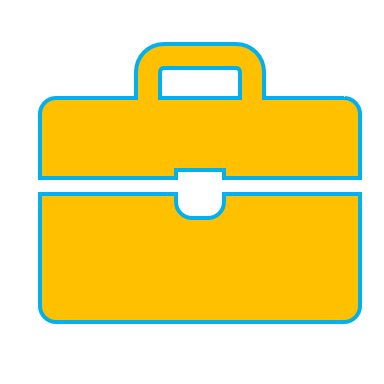 Patients able to work1
95%
71%
34%
7%
FC I
FC II
FC III
FC IV
References: 1. The impact of pulmonary arterial hypertension (PAH) on the lives of patients and carers: results from an international survey. 2012. Available at: http://www.phaeurope.org/projects-activities/advocacy/international-patient-and-carer-survey/. 2. Zhai et al. Medicine (Baltimore). 2017;96(39):e6783. 3. Pulmonary Hypertension Association of Canada. 2013. Available at: http://www.phacanada.ca/en/about-ph/boi-report/.
Abbreviations: FC, functional class.
Burden of the disease
Hospitalisation is a significant cost factor1-6
Hospital costs can make up more than one third of all healthcare costs in patients with PAH in the US1
Over 50% of patients have aPAH-related hospitalisation in a 24 month period2
The mean length of stay isapproximately 11-18 days in the USA, Belgium and Germany3-6
HEALTHCARE COSTS IN PATIENTS WITH PAH (US)1‡§
Approximately 4 in 10 patients arere-admitted within one year4
Mean hospitalisation costs were estimated as€20,229* in Belgium and $16,496-$39,576† in the US4,6
‡ Due to rounding, numbers may not add up to 100% 
§ data are prior to initiation of a PDE-5 therapy (index year 2005-2008)
*costs adjusted to 2013
†costs adjusted to 2011 USD; includes costs for Medicare and commercial insurance
Abbreviations: FC, functional class; PDE-5, phosphodiesterase 5; US, United States; USD, United States dollars.
References: 1. Berger et al. BMC Pulm Med. 2012;12:75. 2. Kirson et al. Appl Health Econ Health Policy. 2011;9(5):293-303. 3. Wilkens et al. Respir Med. 2010;104(6):902-10. 4. Burke et al. Am J Manag Care. 2015;21(3 Suppl):s47-58. 5. Lacey et al. Value Health. 2013;16(3):A233. 6. Chevalier et al. Value in Health. 2014;17(7):A593.
Burden of the disease
Hospitalisation is a significant cost factor1
PAH-related hospital costs (2016)1
Over 50% of events were 
outpatient events over a 5 year period
COSTS PER PATIENT
In 2016, a patient with PAH had on average 2.2 inpatient and 2.5 outpatient events
€10,256
The mean length of stay was 4 days
COSTS PER HOSPITAL EVENT
Approximately 90% of costs is related to inpatient events
€2,196
€1,899
€407
The top 20% most expensive prevalent patients accounted for 82% of the total costs in 2016
Inpatient
Outpatient
The economic burden of PAH was assessed in a database study using the French PMSI database over a timeframe of 2012-20161
Abbreviations: PMSI, programme de médicalisation des systémes d'information.
References: 1. IQVIA database study. Pulmonary arterial hypertension burden of illness. 2018. Data on file.
[Speaker Notes: Please note:
In certain countries, the use of unpublished data and ‘data on file’ may not be used in external communications]
Current management
Current treatments target three pathological pathways1
ENDOTHELIAL PATHWAY
NITRIC OXIDE PATHWAY
PROSTACYCLIN PATHWAY
Pre-proendothelin-1
Arachidonic Acid
L-arginine
ENDOTHELIALLAYER
ET-1
PGI2
NO
Exogenous NO
Vasoconstriction & proliferation
Vasodilation & anti-proliferation
Vasodilation & anti-proliferation
ETA
ETB
PDE-5 inhibitors
sGC stimulator
IP receptor
PDE-5
sGC
cAMP
GTP      cGMP      GMP
Single ERA
Dual ERA
PGI2 analogs
Non-prostanoid IP receptor agonist
SMOOTH MUSCLELAYER
ERAs
Ambrisentan
Bosentan
Macitentan
PDE-5 inhibitors
Sildenafil
Tadalafil
sGC stimulator
Riociguat
PGI2 analogues
Epoprostenol
Treprostinil
Iloprost
Beraprost
IP receptor agonists
Selexipag
Abbreviations: cAMP, cyclic adenosine monophosphate; ERA, endothelin receptor antagonist; ET, endothelin; (c)GMP, (cyclic) guanosine monophosphate; GTP, guanosine triphosphate; IP receptor, prostacyclin receptor; NO, nitric oxide; PDE-5, phosphodiesterase 5; PGI2, prostacyclin; sGC, soluble guanylate cyclase.
References: 1. Humbert et al. Circulation. 2014;130(24):2189-208.
Current management
The endothelin pathway is one of three pathways targeted in the treatment of PAH1,2
ENDOTHELIAL PATHWAY
Pre-proendothelin-1
ENDOTHELIALLAYER
BOSENTAN†, 29%
ET-1
Vasoconstriction & proliferation
ETA
ETB
Bosentan remains a widely used ERA2
MACITENTAN, 43%
Single ERA
Dual ERA
SMOOTH MUSCLELAYER
AMBRISENTAN, 29%
ERAs prevent the interaction of endothelin-1 with its receptors
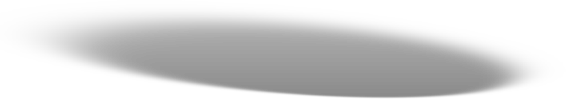 Current ERAs available for the treatment of PAH:
Bosentan (Tracleer®/generic)
Ambrisentan (Letairis®)
Macitentan (Opsumit®)
ERA patient share in the United Kingdom, March 20182
†Includes market share of Tracleer (3%), Stayveer (8%) and generic bosentan (18%)
References: 1. Humbert et al. Circulation. 2014;130(24):2189-208. 2. Actelion Pharmaceuticals Ltd. Data on file. 2018.
Abbreviations: ERA, endothelin receptor antagonist; ET-1, endothelin-1; ETA/B, endothelin receptor A/B.
[Speaker Notes: Please note:
The pie chart on the right is currently populated with UK market share data. The chart is provided as an editable chart and can be populated with local data as required
‘Data on file’ may not be accepted during regulatory and compliance review in certain countries
For additional information on the three pathways targeted by PAH therapies, an alternative slide has been provided in the current management section]
Current management
Disease severity should be determined by a comprehensive risk assessment1
Risk assessment recommended by the ESC/ERS1
Abbreviations: 6MWD, 6-minute walking distance; BNP, brain natriuretic peptide; CI, cardiac index; CMR, cardiac magnetic resonance; ERS, European Respiratory Society; ESC, European Society of Cardiology; NT-proBNP, N-terminal pro-brain natriuretic peptide; pred.: predicted; RA, right atrium; RAP, right atrial pressure; SvO2, mixed venous oxygen saturation; VE/VCO2, ventilatory equivalents for carbon dioxide; VO2, oxygen consumption; WHO, World Health Organization.
References: 1. Galie et al. Eur Respir J. 2015;46(4):903-75.
Current management
The treatment goal is to achieve and maintain a low risk category1
Low risk is associated with2
Patients should achieve or maintain WHO FC II or lower by symptomatic improvement2
Good exercise capacity
Good quality of life
It is recommended to start treatment as early as possible after diagnosis and refer patient to expert treatment centres1
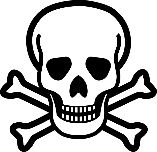 Good RV function
Low mortality risk
Abbreviations: FC, functional class; RV, right ventricular; WHO, World Health Organization.
References: 1. Barst et al. J Am Coll Cardiol. 2009;54(1 Suppl):S78-84. 2. Galie et al. Eur Respir J. 2015;46(4):903-75.
Current management
Current treatment algorithm for PAH patients1
PAH confirmed by expert centre
Treatment naïve patients
General measures
Supportive therapy
Acute vasoreactivity test (IPAH, HPAH, DPAH only)
CCB therapy
Non-vasoreactive
High risk (WHO FC IV)
Low or  intermediate risk (WHO FC II-III)
Initial monotherapy (usually PDE-5 inhibitor or ERA)
Initial oral combination therapy (usually PDE-5 inhibitor with ERA)
Initial combination including i.v. prostacyclin analogue
Patient already on treatment
Inadequate clinical response
Inadequate clinical response
Double or triple sequential combination
Consider listing for lung transplantation
Inadequate clinical response
References: 1. Galie et al. Eur Respir J. 2015;46(4):903-75.
Abbreviations: CCB, calcium channel blocker; DPAH, drug-induced pulmonary arterial hypertension; ERA, endothelin receptor antagonist; ERS, European Respiratory Society; ESC, European Society of Cardiology; FC, functional class; HPAH, heritable pulmonary arterial hypertension; IPAH, idiopathic pulmonary arterial hypertension; PDE-5, phosphodiesterase 5, WHO, World Health Organization.
Unmet Needs
Despite therapy, PAH mortality remains high
The introduction of PAH therapies has increased 3-year survival expectations1-5
Despite treatment, the estimated survival with PAH is lower than with certain cancers3,6
18%
Lung/bronchus cancer
27%
PAH WHO FC IV
45%
Ovarian cancer
PAH WHO FC III
57%
65%
Colon cancer
68%
Rectal cancer
71%
Non-Hodgkin lymphoma
PAH WHO FC II
76%
Survival estimates are based on a population of newly diagnosed PAH patients
88%
PAH WHO FC I
Breast cancer
91%
100%
50%
5-year survival rate
Survival estimates by FC based on a population of previously diagnosed patients with PAH (n=2,039) in the REVEAL registry3
Abbreviations: FC, functional class; WHO, World Health Organization.
References: 1. D'Alonzo et al. Ann Intern Med. 1991;115(5):343-9. 2. Kane et al. Chest. 2011;139(6):1285-93. 3. Farber et al. Chest. 2015;148(4):1043-54. 4. Korsholm et al. Pulm Circ. 2015;5(2):364-9. 5. Marques-Alves et al. Rev Port Pneumol (2006). 2017;23(3):124-31. 6. Siegel et al. CA Cancer J Clin. 2015;65(1):5-29.
Unmet Needs
There is a need for an ERA with proven reductions in morbidity/mortality outcomes as mono- and combination therapy
Unmet needsassociated with bosentan
No demonstrated 
long-term benefits on morbidity/mortality outcomes1,2
No proven benefit in combination therapy2
Risk of hepatotoxicity1
References: 1. Tracleer® (bosentan) USPI. Prescribing Information. 2017. 2. McLaughlin et al. Eur Respir J. 2015;46(2):405-13. 3. European Medicines Agency - Committee for Medicinal Products for Human Use. Guideline on the clinical investigations of medicinal products for the treatment of pulmonary arterial hypertension (EMEA/CHMP/EWP/356954/2008). 2009. 4. McLaughlin et al. J Am Coll Cardiol. 2009;54(1 Suppl):S97-107.
Abbreviations: EMA, European Medicines Agency; ERA, endothelin receptor antagonist.
Unmet Needs
Bosentan did not demonstrate significant benefits on long-term Morbidity/Mortality outcomes vs placebo either as mono- or combination therapy1,2
In COMPASS-2, bosentan in combination with sildenafil failed to meet its primary endpoint1
Composite primary endpoint events (COMPASS-2)1
Time to first M/M event up to EOS (COMPASS-2)1
100
80
60
Patients without an event (%)
40
20
HR 0.83 (97.31% CI: 0.58, 1.19; p=0.2508)
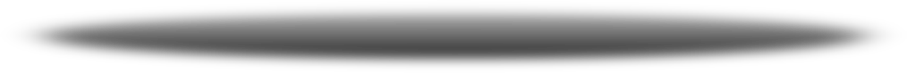 0
†Defined as 1) “moderately worse” or “markedly worse” symptoms and requirement for addition of PAH therapy (initiation of a subcutaneous or inhaled prostanoid, or transfer to open-label bosentan), or 2) “no change” or “mildly worse” symptoms, and requirement for addition of PAH therapy and deterioration in 6-min walk distance >20% from the previous visit or >30% from the baseline visit.
0
4
8
12
16
20
24
28
32
36
40
44
48
52
56
60
Time (months)
There are no studies to demonstrate a beneficial effect of bosentan     
     treatment on survival2
Bosentan + sildenafil n=159
Placebo + sildenafil n=175
References: 1. McLaughlin et al. Eur Respir J. 2015;46(2):405-13. 2. Tracleer® (bosentan) SmPC. 2018.
Abbreviations: EOS, end of study; HR, hazard ratio; i.v., intravenous; M/M, morbidity/mortality; s.c., subcutaneous.
[Speaker Notes: This slide mainly highlights the lack of significant benefits on M/M outcomes with bosentan as a combination therapy, however, there is also a lack of evidence with bosentan as a monotherapy. Please see the overview of clinical studies with bosentan and ambrisentan in the unmet needs section of the slide repository for additional information:
Prior to Seraphin, no ERA had proven long-term survival benefits as a mono- and combination therapy]
Unmet Needs
Bosentan use is limited in combination with PDE-5 inhibitors
Bosentan has a high number of drug-drug interactions, including PDE-5 inhibitors; sildenafil and tadalafil1
Warfarin
Glyburide Glibenclamide
Tacrolimus
Ritonavir
Sildenafil, tadalafil
Estradiol
Cyclosporin
Fluconazole, Ketoconazole
Rifampicin
Simvastatin
Bosentan
Combination therapy is becoming increasingly common in the treatment of PAH, therefore new treatments must be safe to use in combination therapy2
Administration of bosentan with sildenafil resulted in a63% reduction insildenafil exposure1
Administration of bosentan with tadalafil resulted in a42% reduction intadalafil exposure1
63%
42%
References: 1. Tracleer® (bosentan) SmPC. 2018 2. European Medicines Agency - Committee for Medicinal Products for Human Use. Guideline on the clinical investigations of medicinal products for the treatment of pulmonary arterial hypertension (EMEA/CHMP/EWP/356954/2008). 2009
Abbreviations: PDE-5, phosphodiesterase-5
Unmet Needs
Bosentan is associated with an increased risk of hepatotoxicity vs placebo1
Tracleer® safety label1
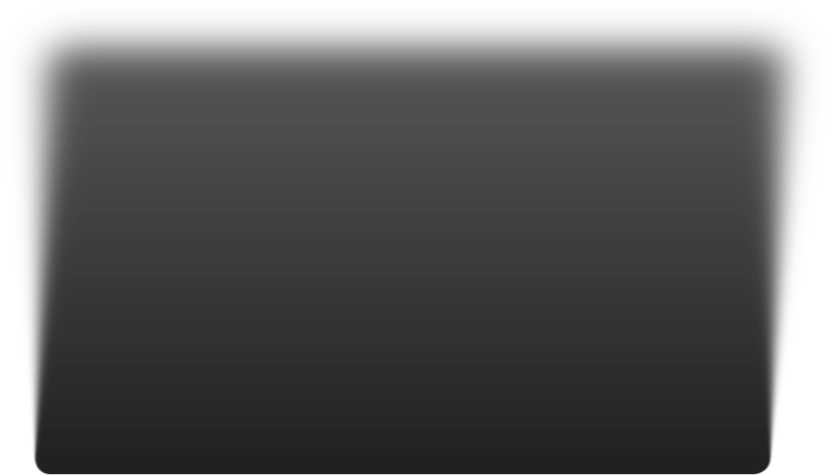 Treatment discontinuation due to AEs other than PAH occurred in 6% of patients receiving bosentan vs 3% receiving placebo, with abnormal liver function being the only cause occurring more frequently with bosentan1
WARNING: RlSKS OF HEPATOTOXICITY and EMBRYO-FETAL
TOXICITY
See full prescribing information for complete boxed 1varning.

Tracleer is available only through a restricted distribution program
called the Tracleer REMS Program because of these risks (5.3):
Elevations of liver aminotransferases (ALT, AST) and liver failure have
been reported with Tracleer (5.1).
Measure liver aminotransferases prior to initiation of treatment and then monthly (2.1, 5.1).
Discontinue Tracleer if aminotransferase elevations are accompanied by signs or symptoms of liver dysfunction or injury or increases in bilirubin >2 x ULN (2.4, 5.1).
Based on animal data, Tracleer is likely to cause major birth defects if
used during pregnancy (4.1, 5.2, 8.1).
Must exclude pregnancy before and during treatment (2.1, 4.1, 8.1).
To prevent pregnancy, females of reproductive potential must use two reliable forms of contraception during treatment and for one month after stopping Tracleer (4.1, 5.2, 8.1).
Incidence of elevations in liver enzymes in 20 placebo-controlled trials2
The risk of suffering abnormal liver function is estimated to be 278%† higher with bosentan vs placebo3
†RR 3.78 (95% CI: 2.42; 5.91)
References: 1. Tracleer® (bosentan) USPI. Prescribing Information. 2017 2. Tracleer® (bosentan) SmPC. 2018. 3. Wei et al. J Am Heart Assoc. 2016;5(11).
Abbreviations: AE, adverse events; ALT, alanine aminotransferase; AST, aspartate aminotransferase; CI, confidence interval; RR, relative risk; ULN, upper limit of normal.
[Speaker Notes: For additional slides on the disadvantages associated with bosentan relating to safety, please refer to the unmet needs – bosentan section in the slide repository:
Bosentan use is limited in combination with PDE-5 inhibitors]
Unmet needs - Ambrisentan
There is a need for an ERA with proven reductions in morbidity/mortality outcomes as mono- and combination therapy
Unmet needsassociated with ambrisentan
Increased risk of oedema as mono- and combination therapy with a PDE-5 inhibitor1
No demonstrated survival benefit or a delay of disease progression as mono- or sequential combination therapy1,2
Long-term outcome evidence limited to initial combination therapy with tadalafil3
Abbreviations: EMA, European Medicines Agency; ERA, endothelin receptor antagonist; PDE-5, phosphodiesterase.
References: 1. Letairis® (ambrisentan) USPI. 2015. 2. Galiè et al. Circulation. 2008;117(23):3010-9. 3. Galie et al. N Engl J Med. 2015;373(9):834-44. 4. European Medicines Agency - Committee for Medicinal Products for Human Use. Guideline on the clinical investigations of medicinal products for the treatment of pulmonary arterial hypertension (EMEA/CHMP/EWP/356954/2008). 2009. 5. McLaughlin et al. J Am Coll Cardiol. 2009;54(1 Suppl):S97-107.
Unmet needs - Ambrisentan
Combination of ambrisentan and tadalafil increases the risk of Oedema1
The use of ambrisentan and tadalafil combination therapy may be contraindicated in PAH patients                                           with disease-related oedema1,2
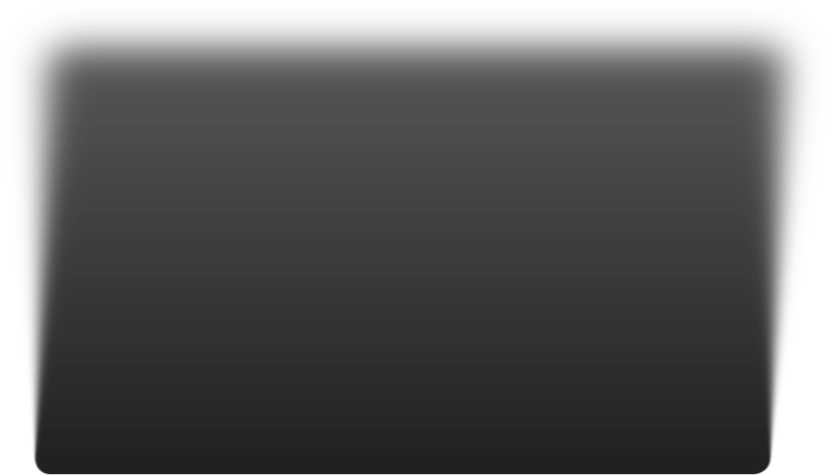 5.3 Fluid Retention

Peripheral oedema is a known class effect of endothelin receptor antagonists, and is also a clinical consequence of PAH and worsening PAH. In the placebo-controlled studies, there was an increased incidence of peripheral edema in patients treated with doses of 5 or 10 mg ambrisentan compared to placebo [see Adverse Reactions (6.1)]. Most edema was mild to moderate in severity.
In addition, there have been postmarketing reports of fluid retention in patients with pulmonary hypertension, occurring within weeks after starting Letairis. Patients required intervention with a diuretic, fluid management, or, in some cases, hospitalization for decompensating heart failure.
If clinically significant fluid retention develops, with or without associated weight gain, further evaluation should be undertaken to determine the cause, such as Letairis or underlying heart failure, and the possible need for specific treatment or discontinuation of Letairis therapy.
Peripheral oedema/fluid retention is more common with ambrisentan plus tadalafil than with ambrisentan or tadalafil alone.
Incidence of peripheral oedema with ambrisentan monotherapy vs placebo1
Incidence of peripheral oedema with ambrisentan and tadalafil initial combination therapy vs monotherapy1
References: 1. Letairis® (ambrisentan) USPI. 2015. 2. Volibris® (ambrisentan) SmPC. 2017.
Unmet needs - Ambrisentan
Ambrisentan lacks broad long-term outcome evidence supporting its use as mono- and sequential combination therapy to improve survival1-4
MONOTHERAPY

The uncontrolled open-label extension of ARIES-1 and ARIES-2 cannot be used to determine the long-term benefit of ambrisentan on mortality1
SEQUENTIALCOMBINATION THERAPY

There is a lack of robust clinical trial evidence with M/M outcomes to support the use of ambrisentan in sequential combination therapy2,3
INITIALCOMBINATION THERAPY

AMBITION is the only trial to show the long-term efficacy of ambrisentan in combination with tadalafil to reduce disease progression as initial combination therapy3,4
Characteristics of RCTs with ERAs for the treatment of PAH
References: 1. Letairis® (ambrisentan) USPI. 2015. 2. Galie et al. Eur Respir J. 2015;46(4):903-75. 3. Rivera-Lebron et al. Ther Adv Respir Dis. 2017;11(6):233-44. 4. Galie et al. N Engl J Med. 2015;373(9):834-44.
Abbreviations: 6MWD, 6-minute walking distance; ERA, endothelin receptor antagonist; M/M, morbidity/mortality;  RCTs, Randomised Controlled Trials; TTCW, time to clinical worsening.
Unmet needs
There is a need for an ERA with proven reductions in morbidity/mortality outcomes as mono- and combination therapy
Unmet needsassociated with ambrisentan
Increased risk of oedema as mono- and combination therapy with a PDE-5 inhibitor1
No demonstrated survival benefit or a delay of disease progression as mono- or sequential combination therapy1,2
Long-term outcome evidence limited to initial combination therapy with tadalafil3
Unmet needsassociated with bosentan
No demonstrated 
long-term benefits on morbidity/mortality outcomes1,2
No proven benefit in combination therapy2
Risk of hepatotoxicity1
According to the EMA PAH-specific therapies should3
Prolongsurvival time
Be effective in combination therapy
Improvequality of life
Clinical trialsshould also assess3,4
Reduction in hospitalisations
Delay of disease progression
Abbreviations: EMA, European Medicines Agency; ERA, endothelin receptor antagonist.
References: 1. Tracleer® (bosentan) USPI. Prescribing Information. 2017. 2. McLaughlin et al. Eur Respir J. 2015;46(2):405-13. 3. European Medicines Agency - Committee for Medicinal Products for Human Use. Guideline on the clinical investigations of medicinal products for the treatment of pulmonary arterial hypertension (EMEA/CHMP/EWP/356954/2008). 2009. 4. McLaughlin et al. J Am Coll Cardiol. 2009;54(1 Suppl):S97-107.
MACITENTAN - OPSUMIT®
MACITENTAN is an innovative endothelin receptor antagonist1
Macitentan is a dual ETA/ETB receptor antagonist that fulfils theunmet therapeutic need in the ERA treatment strategies
Macitentan has a high affinity for the ETA and ETB1
MACITENTAN
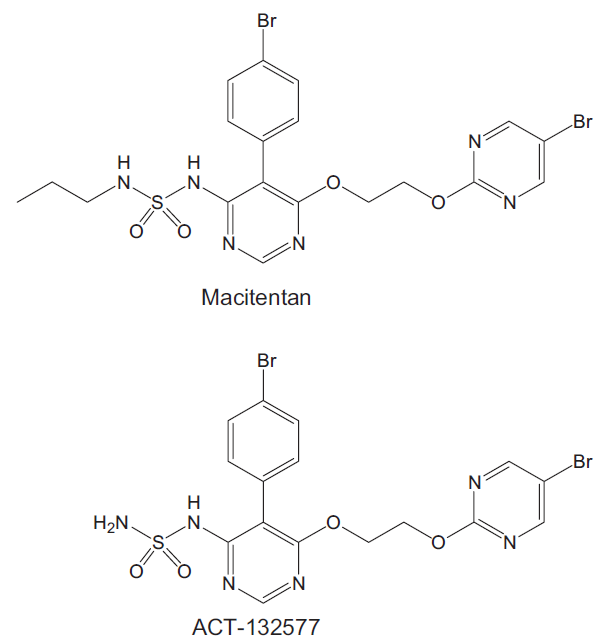 Macitentan demonstrates a sustained blockade of the actions of endothelin on the blood vessels2
Macitentan can penetrate into tissue better than other ERAs allowing it to reach endothelin receptors deep inside the tissue resulting in a more effective blockade of the actions of endothelin1
ACT-132577 
(active metabolite)
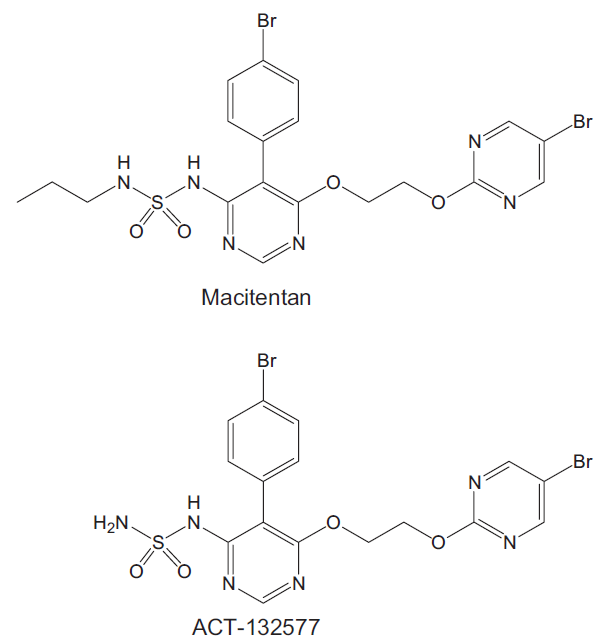 Compared with other bosentan and ambrisentan, macitentan and its metabolite have a longer half-life which supports once-daily dosing1,3-5
Macitentan does not interact with the hepatic bile salt transport, demonstrates no interaction with PDE-5 inhibitors and is safe to use with warfarin and cyclosporine A3,6-7
References: 1. Iglarz et al. J Pharmacol Exp Ther. 2008;327(3):736-45. 2. Gatfield et al. PLoS One. 2012;7(10):e47662. 3. Opsumit® SmPC. 2018 4. Tracleer® (bosentan) SmPC. 2018. 5. Volibris® (ambrisentan) SmPC. 2017. 6. Treiber et al. J Pharmacol Exp Ther. 2014;350(1):130-43. 7. Sidharta et al. Br J Clin Pharmacol. 2014;78(5):1035-42.
Abbreviations: ERA, endothelin receptor antagonist; ETA/ETB receptor; endothelin type A/B receptor; PDE-5, phosphodiesterase-5.
MACITENTAN - OPSUMIT®
MACITENTAN is an innovative endothelin receptor antagonist1
The properties of MACITENTAN allow it to achieve a more efficacious and sustained blockade of endothelin receptors2,3
Receptor occupancy half lifes2
Ambrisentan, 40 seconds
Bosentan, 70 seconds
Macitentan, 17 minutes
Tissue penetration properties of ERAs1
Half-life of ERAs3-4
Distribution coefficient
Lipid: Aqueous
Bosentan
20:1
Macitentan
800:1
Ambrisentan
1:2.5
13.6-16.5 h
PLASMA
16 h
48 h
5 h
MEMBRANE
Bosentan
Macitentan
Ambrisentan
ACT-132577
TISSUE
Abbreviations: ERA, endothelin receptor antagonist.
References: 1. Iglarz et al. J Pharmacol Exp Ther. 2008;327(3):736-45. 2. Gatfield et al. PLoS One. 2012;7(10):e47662. 3. Opsumit® SmPC. 2018. 4. Tracleer® (bosentan) SmPC. 2018. 5. Volibris® (ambrisentan) SmPC. 2017.
MACITENTAN - OPSUMIT®
MACITENTAN is proven to reduce morbidity/mortality outcomes vs placebo and addresses the unmet needs associated with bosentan
Macitentan is an ERA proven to decrease morbidity/mortality events vs placebo in patients with PAH either as mono- or combination therapy1-2
Compared with placebo, Macitentan3,4:
Delays disease progression
Reduces hospitalisations
Is efficacious in combination therapy
Improves quality of life
Has no increased risk of hepatotoxicity
Introduction of Macitentan 
as first-line therapy or add-on therapy can delay disease progression3
Switching patients to Macitentanwas efficacious in small clinical studies5,6
Rx
Abbreviations: ERA, endothelin receptor antagonist.
References: 1. Opsumit® (macitentan) SmPC. 2018. 2. Opsumit® (macitentan) USPI. Prescribing information. 2017. 3 . Pulido et al. N Engl J Med. 2013;369(9):809-18. 4. Mehta et al. Chest. 2017;151(1):106-18. 5. Politi et al. J Heart Lung Transplant. 2017;36(4S):S166. 6. Blok et al. Int J Cardiol. 2017;227:51-2.
[Speaker Notes: For further information on Opsumit, please refer to the product characteristics section in the slide repository:
OPSUMIT® is an innovative endothelin receptor antagonist (1-2)

For further information on the clinical trial evidence, please refer to the slide repository:
Seraphin trial section
Additional clinical trials]
SERAPHIN trial
Morbidity and mortality outcomes have become the gold standard to assess therapies for PAH
Clinical trials for new PAH therapies must provide evidence of long-term benefits1
The WSPH Task Force on End Points and Clinical Trial Design and EMA recommend that a composite clinical outcome including mortality and morbidity should be used as a primary endpoint in phase III clinical trials1,2
WHY?
EMA RECOMMENDATION1
All-cause death
Non-elective hospital stay due to PAH
PAH worsening
Increase in WHO FC
OR deterioration in exercise testing
OR signs and symptoms of right-sided heart failure
WSPH TASK FORCE RECOMMENDATION2
All-cause death
Non-elective hospital stay due to PAH
PAH worsening
Decrease in 6MWD by at least 15%
AND worsening in FC
References: 1. European Medicines Agency - Committee for Medicinal Products for Human Use. Guideline on the clinical investigations of medicinal products for the treatment of pulmonary arterial hypertension (EMEA/CHMP/EWP/356954/2008). 2009. 2. McLaughlin et al. J Am Coll Cardiol. 2009;54(1 Suppl):S97-107.
Abbreviations: 6MWD, 6-minute walking distance; EMA, European Medicines Agency; FC, functional class; WSPH, World Symposium on Pulmonary Hypertension.
[Speaker Notes: Please note:
This slide highlights the new recommendations for clinical endpoints  in clinical trials in PAH

For further information, please also consider slides in the current management section of the slide repository, including:
Disease severity should be determined by a comprehensive risk assessment 
Severity of symptoms is commonly classified with the NYHA/WHO functional class based on patient’s symptoms
The treatment goal is to achieve and maintain a low risk category
Current treatment algorithm for PAH patients]
Unmet needs
Prior to seraphin, no era had proven long-term survival benefitsas a mono- and combination therapy1,2
Characteristics of RCTs with ERAs for the treatment of PAH
WHY?
Few clinical trials for PAH have lasted longer than 24 weeks or demonstrated a survival benefit1,2
There is a lack of clinical trials demonstrating the efficacy of ERAs in combination therapy
New strategies for RCTs are required, including long-term morbidity and mortality endpoints, combination therapy and new classes of drugs11
Abbreviations: 6MWD, 6-minute walking distance; ERA, endothelin receptor antagonist; M/M event, morbidity/mortality event; PDE-5, phosphodiesterase 5; PVR, pulmonary vascular resistance; RCTs, Randomised Controlled Trials; SaO2, oxygen saturation; TTCW, time to clinical worsening.
References: 1. Gomberg-Maitland et al. J Am Coll Cardiol. 2011;57(9):1053-61. 2. Ghofrani et al. Circulation. 2008;118(11):1195-201. 3. Galiè et al. Circulation. 2008;117(23):3010-9. 4. Galie et al. N Engl J Med. 2015;373(9):834-44. 5. Channick et al. Lancet. 2001;358(9288):1119-23. 6. Rubin et al. N Engl J Med. 2002;346(12):896-903. 7. Galiè et al. Lancet. 2008;371(9630):2093-100. 8.Galiè et al. Circulation. 2006;114(1):48-54. 9. McLaughlin et al. Eur Respir J. 2015;46(2):405-13. 10. Pulido et al. N Engl J Med. 2013;369(9):809-18.  11. Galiè et al. Eur Heart J. 2009;30(4):394-403
SERAPHIN trial
WHAT?
Macitentan clinical development
MACITENTAN CLINICAL DEVELOPMENT PROGRAMME FOR PAH INCLUDES 20 COMPLETED STUDIES1:
THREE CLINICAL TRIALS ARE ONGOING2-4:
19 phase I clinical pharmacology studies
1 phase III efficacy and safety study in patients with PAH (SERAPHIN)
OPTIMA – MACITENTAN in upfront dual combination therapy2
OPUS – Observational registry of MACITENAN 3
TRITON – Upfront triple combination with MACITENTAN, selexipag and a PDE-5I4
SERAPHIN WAS THE FIRST AND LARGEST EVENT-DRIVEN LONG-TERM STUDY WITH AN ENDOTHELIN RECEPTOR ANTAGONIST IN PULMONARY ARTERIAL HYPERTENSION TO ASSESS MORBIDITY/MORTALITY OUTCOMES5,6:
39 countries
151 clinical centres
742 patients with PAH
Abbreviations: IPF, idiopathic pulmonary fibrosis; PDE-5, phosphodiesterase-5.
References: 1. Selej et al. Ann N Y Acad Sci. 2015;1358:68-81. 2. Sitbon et al. Am J Respir Crit Care Med. 2017;195:A2297. 3. Chin et al. Chest. 2017;152(4):A999-A1000. 4. ClinicalTrials.gov. 2015. Available at: https://clinicaltrials.gov/ct2/show/NCT02558231. 5. Pulido et al. N Engl J Med. 2013;369(9):809-18. 6. Jansa et al. Am J Cardiovasc Drugs. 2018;18(1):1-11.
SERAPHIN trial
WHAT?
SERAPHIN – the first long-term, event-driven outcome trialin PAH with an ERA1
A multicentre, double-blind, placebo-controlled, phase III trial to assess the efficacy and safety ofMACITENTAN on morbidity and mortality in patients with PAH1
1Channick, et al. Lancet 2001; 2Badesch, et al. Curr Ther Res 2002; 3Rubin, et al. N Engl J Med 2002; 4Galiè, et al. Lancet 2008; 5Galiè, et al. Circulation 2008; 6Galiè, et al. N Engl J Med 2005; 7Galiè, et al. Circulation 2009; 8Ghofrani, et al. N Engl J Med 2013; 9Jing, et al. Circulation 2013;
 10Pulido, et al. N Engl J Med 2013.
*Median study drug exposure
PVR: pulmonary vascular resistance; 6-MWD: six-minute walk distance
SERAPHIN trial
WHAT?
SERAPHIN – the first long-term, event-driven outcome trialin PAH with an ERA1
A multicentre, double-blind, placebo-controlled, phase III trial to assess the efficacy and safety ofMACITENTAN on morbidity and mortality in patients with PAH1
Inclusion
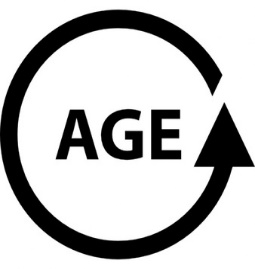 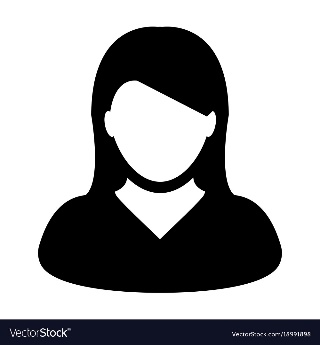 45.6 YRs
76.5%
742 Patients
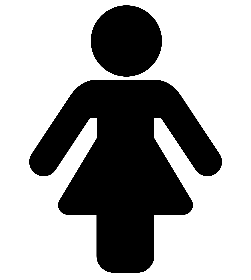 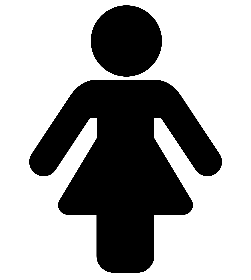 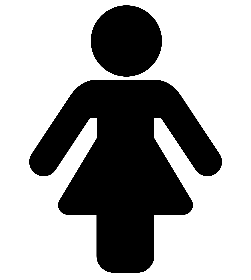 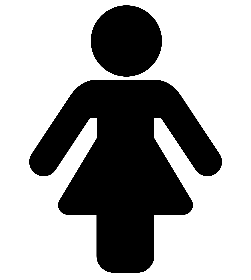 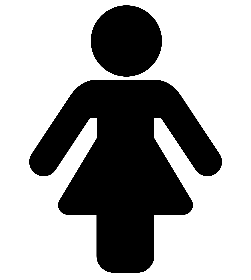 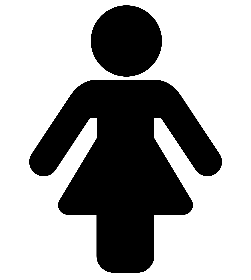 †Macitentan 3 mg is not an approved dose
Abbreviations: ERA, endothelin receptor antagonist.
References: 1. Pulido et al. N Engl J Med. 2013;369(9):809-18.
SERAPHIN trial
SERAPHIN includes a diverse population of patients with PAH1
PAH aetiology
Functional class
Background therapy
PDE-5‡, 96.4%
Oral/inhaled prostanoid†
8.9%
FC I, 0.1%
HIV, 1.4%
FC IV, 1.9%
Drug/toxin, 3%
No, 36.3%
CCS, 8.4%
43.3% ASSOCIATED    
  DISEASES
98% 
    PATIENTS 
FC II AND FC III
63.7% BACKGROUND    
    THERAPY
FC III, 45.6%
CTD, 30.5%
Yes, 63.7%
FC II, 52.4%
Idiopathic, 55%
Heritable, 1.8%
†Iloprost: 26 patients (61.9%); Beraprost: 15 patients (35.7%); Treprostinil: 1 patient (2.4%). 
‡Sildenafil: 426 patients (93.8%); Tadalafil: 7 patients (1.5%); Vardenafil: 21 patients (4.6%).
References: 1. Pulido et al. N Engl J Med. 2013;369(9):809-18.
Abbreviations: CCS, corrected congenital shunts; CTD, connective tissue disease; FC, functional class; HIV, human immunodeficiency virus; PDE-5, phosphodiesterase 5.
[Speaker Notes: Please note:
The proportion of patients receiving certain types of ERAs or prostanoid therapy is specified in a footnote. If this information is required to be more visible, this can be transferred into an interactive pie chart]
SERAPHIN trial
SERAPHIN was designed with a robust primary endpoint to assess The impact of macitentan on disease progression1
The composite primary endpoint wasthe time to the first morbidity or mortality (M/M) event, reflecting current recommendations1-3
Atrial septostomy
Lung transplantation
OR
OR
OR
Initiation of i.v.ors.c. prostanoid
All-cause death
Time to first morbidity/mortality events
MORTALITY
MORBIDITY
OR
OR
Other worsening of PAH
Worsening of PAH symptoms (increase in FC)
AND
A sustained decrease in 6MWD by 15%
AND
Need for additional PAH therapy
References: 1. Pulido et al. N Engl J Med. 2013;369(9):809-18. 2. McLaughlin et al. J Am Coll Cardiol. 2009;54(1 Suppl):S97-107. 3. European Medicines Agency - Committee for Medicinal Products for Human Use. Guideline on the clinical investigations of medicinal products for the treatment of pulmonary arterial hypertension (EMEA/CHMP/EWP/356954/2008). 2009.
Abbreviations: 6MWD, 6 minute walking distance; FC, functional class; i.v., intravenous; s.c., subcutaneous.
SERAPHIN trial
Macitentan significantly reduced the risk of morbidity and mortality event1
100
Risk reduction of primary endpoint event vs placebo
80
Macitentan 10 mg: 45%
60
Macitentan 3 mg: 30%
Patients without the event (%)
Placebo
40
Macitentan 10 mg
20
Macitentan 3 mg
Placebo
0
0
6
12
18
24
30
36
Time from treatment start (months)
Patients at risk
242 	208	187	171	155	91	41	Macitentan 10 mg
250 	213	188	166	147	80	32	Macitentan 3 mg
250 	188	160	135	122	64	23	Placebo
1. Pulido T, et al. N Engl J Med 2013; 369: 809-18.
Pulido T, et al. N Engl J Med 2013; 369: 809-18.
SERAPHIN trial
Macitentan significantly reduced the risk of morbidity and mortality event1
100
Early Divergence of Macitentan and Placebo Curves
1
80
Macitentan 10 mg: 45%
60
Macitentan 3 mg: 30%
Patients without the event (%)
Placebo
40
Macitentan 10 mg
20
Macitentan 3 mg
Placebo
0
0
6
12
18
24
30
36
Time from treatment start (months)
Patients at risk
242 	208	187	171	155	91	41	Macitentan 10 mg
250 	213	188	166	147	80	32	Macitentan 3 mg
250 	188	160	135	122	64	23	Placebo
1. Pulido T, et al. N Engl J Med 2013; 369: 809-18.
Pulido T, et al. N Engl J Med 2013; 369: 809-18.
SERAPHIN trial
Macitentan significantly reduced the risk of morbidity and mortality event1
100
Risk reduction of primary endpoint event vs placebo in patients with PAH therapies
80
Macitentan 10 mg: 38%
60
Macitentan 3 mg: 17%
Patients without the event (%)
Placebo
40
Macitentan 10 mg
20
Macitentan 3 mg
Placebo
0
0
6
12
18
24
30
36
Time from treatment start (months)
Patients at risk
154 	134	119	107	97	53	24	Macitentan 10 mg
164 	139	125	107	91	51	19	Macitentan 3 mg
154 	122	106	 90	80	40	10	Placebo
1. Pulido T, et al. N Engl J Med 2013; 369: 809-18.
Pulido T, et al. N Engl J Med 2013; 369: 809-18.
SERAPHIN trial
Macitentan significantly reduced the risk of morbidity and mortality event1
100
Risk reduction of primary endpoint event vs placebo in patients without PAH therapies
80
Macitentan 10 mg: 55%
Macitentan 3 mg: 47%
60
Patients without the event (%)
Placebo
40
Macitentan 10 mg
20
Macitentan 3 mg
Placebo
0
0
6
12
18
24
30
36
Time from treatment start (months)
Patients at risk
88 	74	68	64	58	38	17	Macitentan 10 mg
86	74	63	59	56	29	13	Macitentan 3 mg
96 	66	54	45	42	24	13	Placebo
1. Pulido T, et al. N Engl J Med 2013; 369: 809-18.
Pulido T, et al. N Engl J Med 2013; 369: 809-18.
SERAPHIN trial
Macitentan IS efficacious across gender, functional class and disease aetiology1,2
Hazard ratio
0.1
1
10
0.5
5
FAVOURS PLACEBO
FAVOURS MACITENTAN
References: 1. Pulido et al. N Engl J Med. 2013;369(9):809-18. 2. Actelion Pharmaceuticals Ltd. SERAPHIN (A- 055-302) Clinical study report. Data on file. 2012.
Abbreviations: CI, confidence interval.
[Speaker Notes: Please note:
The clinical study report (data on file) may not be accepted as a publication during regulatory review. While the forest plot with the number of events is available in the publication by Pulido et al, the hazard ratios are only available in the CSR]
SERAPHIN trial
Macitentan may Offer a survival benefit1
Hazard ratio
†Defined as the date of discontinuation from treatment which could occur any time following randomisation.
 ‡ Defined as the date of discontinuation from the study.
0.1
1
10
0.5
5
FAVOURS PLACEBO
FAVOURS MACITENTAN
Abbreviations: CI, confidence interval; EOS, end of study; EOT, end of treatment.
References: 1. Pulido et al. N Engl J Med. 2013;369(9):809-18.
[Speaker Notes: Consider as a supplementary slide from this section:
PAH-related morbidities are predictive of survival]
Patients receiving MACITENTAN had52.3% fewer PAH-related hospital days per year3
The use of MACITENTAN is estimated to result in a50% reduction in PAH-related hospitalisation costs4
SERAPHIN trial
Macitentan significantly reduces the risk of PAH-related hospitalisation vs PLACEBO1,2
Summary of hospitalisation events and death due to PAH1
100
Time to PAH-related hospitalisation or death up to EOT+7 days1
80
MACITENTAN, 71%
60
40
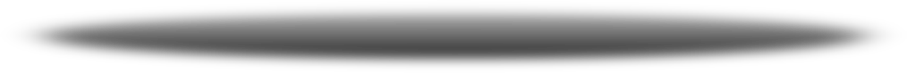 Patients without an event (%)
The results are driven by a reduction in PAH-related hospitalisations;                                             there was no significant difference in death due to PAH
PLACEBO, 55%
20
0
50%
Relative risk reduction2
(ARR 15.2%)
HR 0.50 (97.5% CI; 0.34, 0.75; p<0.001)
0
1
2
3
Time from treatment start (years)
MACITENTAN (n=242)
Placebo (n=250)
References: 1. Pulido et al. N Engl J Med. 2013;369(9):809-18. 2. Opsumit® SmPC. 2018. 3. Channick et al. JACC Heart Fail. 2015;3(1):1-8. 4. Li et al. Minimizing Burden of Disease-Related Hospitalization Among Pulmonary Arterial Hypertension Patients. Presented at the Academy of Managed Care Pharmacy Nexus 2016 Conference. 2016.
Abbreviations: ARR, absolute risk reduction; CI, confidence interval; EOT, end of treatment; HR, hazard ratio.
[Speaker Notes: For the economic outcomes of reduces hospitalisations, please refer to the economic value section in the slide repository.]
SERAPHIN trial
Macitentan improves exercise capacity1-2
After 6 and 12 months, patients receiving MACITENTAN walked significantly further compared with placebo (p<0.008 and p<0.0001 respectively)1-2
6 months
12 months
25.4 m
(p<0.0001)
17.8 m
(p=0.26)
25.9 m
(p=0.007)
37 m
(p=0.009)
12.3 m
(p=0.18)
22 m
(p=0.008)
All patients
FCI/II
FCIII/IV
With background therapy
No  background therapy
All patients
Abbreviations: FC, functional class.
References: 1. Pulido et al. N Engl J Med. 2013;369(9):809-18. 2. Actelion Pharmaceuticals Ltd. SERAPHIN (A- 055-302) Clinical study report. Data on file. 2012.
[Speaker Notes: Please note:
In certain countries, the use of unpublished data and ‘data on file’ may not be used in external communications]
SERAPHIN trial
Macitentan improves functional class1
At 6 months, patients receiving MACITENTAN had a 74% higher chance of improvement in FC than placebo(RR 1.74; 97.5% CI; 1.10, 2.74, p=0.0063)1
74%
Patients receiving MACITENTAN plus background therapy were 2x as likely to show an improvement in FC                 than those receiving placebo and background therapy(OR 2.25, 95% CI; 1.23, 4.12)2
Improvement in FC
22.3%
12.9%
MACITENTAN
Placebo
Abbreviations: CI, confidence interval; FC, functional class; OR, odds ratio; RR, relative risk.
References: 1. Actelion Pharmaceuticals Ltd. SERAPHIN (A- 055-302) Clinical study report. Data on file. 2012. 2. Jansa et al. Am J Cardiovasc Drugs. 2018;18(1):1-11.
[Speaker Notes: Please note:
In certain countries, the use of unpublished data and ‘data on file’ may not be used in external communications]
SERAPHIN trial
Macitentan is efficacious as first line therapy in treatment-naïve incidentand prevalent patients†1
Incident patients have a significantly higher risk of M/M events compared with prevalent patients (p=0.006)1
MACITENTAN as first-line therapy significantly reduces the risk of M/M events in incident and prevalent patients compared with placebo1
PREVALENT
INCIDENT
54.4%
53% 
(HR 0.47; 95% CI: 0.24, 0.92; p=0.023)
60% 
(HR 0.40; 95% CI: 0.20, 0.79; p=0.007)
26.7%
PREVALENT
INCIDENT
Risk reduction of M/M events MACITENTAN vs PLACEBO
Risk of morbidity & mortality events at 12 months
†Incident and prevalent patients are defined as ≤ 6 months and > 6 months from PAH diagnosis
Abbreviations: CI, confidence interval; HR, hazard ratio; M/M, morbidity/mortality.
References: 1. Simonneau et al. Eur Respir J. 2015;46(6):1711-20.
SERAPHIN trial
Macitentan safety profile
Most common adverse events experienced more frequently with                                         MACITENTAN vs PLACEBO1-2
The proportion of patients discontinuing medication due to an adverse event was                                  10.7% in MACITENTAN group vs 12.4% in PLACEBO group1-2
10.7%
MACITENTAN
12.4%
PLACEBO
Patients discontinuing medication (%)
References: 1. Pulido et al. N Engl J Med. 2013;369(9):809-18. 2. Actelion Pharmaceuticals Ltd. SERAPHIN (A- 055-302) Clinical study report. Data on file. 2012.
[Speaker Notes: Please note:
In certain countries, the use of unpublished data and ‘data on file’ may not be used in external communications]
SERAPHIN trial
Macitentan does not require any dose adjustments inpatients with mild and moderate hepatic and renal impairment1,2
Use of MACITENTAN and bosentan in special populations1-4
References: 1. Opsumit® (macitentan) SmPC. 2018. 2. Opsumit® (macitentan) USPI. Prescribing Information. 2017. 3. Tracleer® (bosentan) SmPC. 2018. 4. Tracleer® (bosentan) USPI. Prescribing Information. 2017.
SERAPHIN trial
Macitentan Delays disease progression as mono-or combination therapy vs placebo1,2
Significant risk reduction of composite M/M events compared with placebo (p<0.001) resulting in a delay of disease progression1
Time to first M/M event up to EOT+7 days (SERAPHIN)1
Proportion of patients with or without background therapy at baseline1
100
YES 63.7%
80
NO 36.3%
Oral or inhaled prostanoid, 8.5%
60
40
Patients without an event (%)
>1 year delay in disease progression
20
0
HR 0.55 (97.5% CI; 0.39, 0.76; p<0.001)
PDE-5 inhibitors 
96.4%
45%
Relative risk reduction1,2
(ARR 16%)
0
1
2
3
Time (years)
Placebo (n=250)
,MACITENTAN (n=242)
References: 1. Pulido et al. N Engl J Med. 2013;369(9):809-18. 2. Opsumit® SmPC. 2018.
Abbreviations:  ARR, absolute risk reduction; CI, confidence interval; EOT, end of treatment; HR, hazard ratio; M/M, morbidity/mortality; PDE-5, phosphodiesterase 5.
[Speaker Notes: Please note:
In certain countries, it is not allowed to alter graphs from a publication and the grey square highlighting the delay in disease progression should be removed
In payer interviews, it has been highlighted that placebo is not a relevant comparator for reimbursement decisions; consider specifying the background treatment + placebo

For further information on the Seraphin trial please see the Seraphin trial section in the slide repository containing all relevant data from the trial. 
For background information on Seraphin, consider in particular:
OPSUMIT® clinical development
SERAPHIN – the first long-term, event-driven outcome trial in PAH with an ERA
SERAPHIN includes a diverse population of patients with PAH

For additional clinical information consider:
Morbidity is the main driver of the composite primary endpoint
OPSUMIT® is efficacious across gender, functional class and disease aetiology
OPSUMIT® may Offer a survival benefit

For comparison against bosentan, please refer to the value vs bosentan section in the slide repository:
OPSUMIT® but not bosentan reduces the risk of disease progression in combination with PDE-5 inhibitors
Survival analysis with OPSUMIT® vs bosentan-treated REVEAL cohort]
SERAPHIN trial
Macitentan is efficacious as either mono- or combination therapy withPDE-5 inhibitors or inhaled prostanoids in incident and prevalent patients1,2
Hazard ratio
0.1
1
10
0.5
5
FAVOURS PLACEBO
FAVOURS MACITENTAN
References: 1. Pulido et al. N Engl J Med. 2013;369(9):809-18. 2. Simonneau et al. Eur Respir J. 2015;46(6):1711-20.
Abbreviations:  CI, confidence interval; PDE-5, phosphodiesterase 5.
[Speaker Notes: For additional information, refer to the Seraphin trial section in the slide repository:
SERAPHIN includes a diverse population of patients with PAH
OPSUMIT® is efficacious as first line therapy in treatment-naïve incident and prevalent patients]
SERAPHIN trial
Morbidity is the main driver of the composite primary endpoint1
Summary of M/M events up to EOT+7 days1
References: 1. Pulido et al. N Engl J Med. 2013;369(9):809-18.
Abbreviations: EOT, end of treatment; i.v., intravenous; M/M, morbidity/mortality; s.c., subcutaneous
Patients receiving MACITENTAN had52.3% fewer PAH-related hospital days per year1
The use of MACITENTAN is estimated to result in a50% reduction in PAH-related hospitalisation costs2
SERAPHIN trial
Macitentan significantly reduces the risk of PAH-related hospitalisation vs PLACEBO1,2
Time to first PAH-related hospitalisation (SERAPHIN)1
In the SERAPHIN trial, more patients receiving placebo were hospitalised for PAH compared MACITENTAN1
Proportion of patients hospitalised for PAH
Placebo
MACITENTANI
60
50
Patients with event (%)
40
30
MACITENTAN 19%
20
10
HR 0.48 (95% CI; 0.34, 0.70; p<0.0001)
0
6
18
24
Months from treatment start
52%
Relative risk reduction1
0
12
30
36
PLACEBO 32%
References: 1. Channick et al. JACC Heart Fail. 2015;3(1):1-8. 2. Li et al. Minimizing Burden of Disease-Related Hospitalization Among Pulmonary Arterial Hypertension Patients. Presented at the Academy of Managed Care Pharmacy Nexus 2016 Conference. 2016.
Abbreviations: CI, confidence interval; HR, hazard ratio;.
Compared with placebo, OPSUMIT®:
[Speaker Notes: Please note, these results are not part of the primary endpoint. 
For additional information of hospitalisation and death as part of the primary endpoint with OPSUMIT®, please refer to the Seraphin clinical trial section in the slide repository:
OPSUMIT® significantly reduces the risk of PAH-related hospitalisation vs PLACEBO

For the economic outcomes of reduces hospitalisations, please refer to the economic value section in the slide repository.]
SERAPHIN trial
Macitentan improves quality of life vs placebo1
At 6 months, patients receiving MACITENTAN demonstrated an improvement in 7 out of 8                                                                     SF-36 components scores compared with placebo1
4
3
Mean treatment effect
2
Favours MACITENTAN
1
*p<0.05
0
Favoursplacebo
Physical component summary
Physical functioning
Role-physical
Bodily pain
General health
Mental component summary
Vitality
Social functioning
Role-emotional
Mental health
-1
PHYSICAL COMPONENT
MENTAL COMPONENT
SF-36 domains
References: 1. Mehta et al. Chest. 2017;151(1):106-18.
Abbreviations: SF-36, 36-Item Short Form Survey.
[Speaker Notes: For background on the impact of PAH on the quality of life in patients, please refer to the burden of disease section in the slide repository: 
PAH poses a major burden on the daily life of patients
PAH poses a major burden on the daily life of carers
PAH poses a major burden on patient’s quality of life

For additional information on quality of life measures in the Seraphin trial, please refer to the Seraphin trial section in the slide repository:
Treatment with OPSUMIT® is associated with reduced risk of a deterioration in quality of life]
SERAPHIN trial
Treatment with macitentan is associated with reduced risk of a deterioration in quality of life1
Physicalcomponent score
Mentalcomponent score
- 24%
- 40%
HR 0.76 (95% CI; 0.61, 0.95; p=0.0173)
HR 0.60 (95% CI; 0.47, 0.76; p<0.0001)
Reduction in the risk of a ≥3-point reduction in SF-36 scores with MACITENTAN vs placebo until EOT1
Abbreviations: CI, confidence interval; EOT, end of treatment; HR, hazard ratio; SF-36, 36-Item Short Form Survey.
References: 1. Mehta et al. Chest. 2017;151(1):106-18.
SERAPHIN trial
There is no increased risk of hepatotoxicity with macitentan vs placebo1,2
Incidence of abnormal liver function tests reported in clinical trials for MACITENTAN and bosentan†1,2
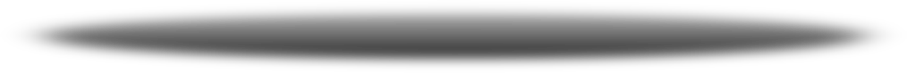 †Incidences for MACITENTAN and bosentan are taken from the SERAPHIN trial for MACITENTAN and the summary of product characteristics for bosentan, respectively. The data do not present head-to-head clinical trial evidence.
MACITENTAN does not require regular monitoring of liver aminotransferase levels3
References: 1. Pulido et al. N Engl J Med. 2013;369(9):809-18. 2. Tracleer® (bosentan) SmPC. 2018. 3. Opsumit® (macitentan) SmPC. 2018.
Abbreviations:  ALT, alanine aminotransferase; AST, aspartate aminotransferase; ULN, upper limit of normal.
[Speaker Notes: Please note:
This data is not derived from head-to-head trials and has been presented to contrast the incidence of abnormal liver function between OPSUMIT® and bosentan

For additional information on the safety of OPSUMIT®, please refer to the Seraphin trial section in the slide repository:
OPSUMIT® does not require any dose adjustments in patients with mild and moderate hepatic and renal impairment
OPSUMIT® safety profile]
MACITENTAN value vs bosentan
Overview MACITENTAN And BOSENTAN†
Convenience
Efficacy
Hospitalisations
Safety
Quality of life
Low potency and short time of action requiring twice-daily dosing1-3
Paucity of clinical data demonstrating a reduction in morbidity/mortality outcomes as a mono- or combination therapy8,9
No demonstrable reductions in PAH-related hospitalisations vs placebo8,9
Risk of hepatotoxicity5,6
Improvements in quality of life demonstrated only in prospective cohort studies12,13
BOSENTAN
Once-daily dosing due to an extended half-life with improved receptor blockade and tissue penetration‡1-4
Proven to reduce morbidity/mortality outcomes vs placebo as monotherapy or in combination therapy with PDE-5 inhibitors or inhaled prostanoids4,7
Reductions in risk of hospitalisations vs placebo resulting in hospital-related costs savings10,11
Safety profile with no increased risk of hepatotoxicity vs placebo4,5,7
Significant improvements in quality of life measures vs placebo and a reduction in the risk of a 3-point deterioration in PCS/MCS demonstrated in a randomised clinical trial14
MACITENTAN
†There is no head-to-head clinical trial evidence of  MACITENTAN vs bosentan. ‡The clinical relevance of preclinical data is unknown.
Abbreviations:  MCS, medical component score; PCS, physical component score; PDE-5, phosphodiesterase 5.
References: 1. Bolli et al. J Med Chem. 2012;55(17):7849-61. 2. Gatfield et al. PLoS One. 2012;7(10):e47662. 3. Iglarz et al. J Pharmacol Exp Ther. 2008;327(3):736-45. 4. Opsumit®  (macitentan) SmPC. 2018. 5. Wei et al. J Am Heart Assoc. 2016;5(11).  6. Tracleer® (bosentan) USPI. Prescribing Information. 2017 7. Pulido et al. N Engl J Med. 2013;369(9):809-18. 8. Tracleer® (bosentan) SmPC. Summary of Product Characteristics. 2018. 9. McLaughlin et al. Eur Respir J. 2015;46(2):405-13. 10. Channick et al. JACC Heart Fail. 2015;3(1):1-8. 11. Li et al. Minimizing Burden of Disease-Related Hospitalization Among Pulmonary Arterial Hypertension Patients. Presented at the Academy of Managed Care Pharmacy Nexus 2016 Conference. 2016. 12. Keogh et al. J Heart Lung Transplant. 2007;26(2):181-7. 13. Vis et al. Int J Cardiol. 2013;164(1):64-9. 14. Mehta et al. Chest. 2017;151(1):106-18.
MACITENTAN value vs bosentan
MACITENTAN but not bosentan reduces the risk ofdisease progression in combination with PDE-5 inhibitors1,2
In COMPASS-2, bosentan in combination with sildenafil was not superior to sildenafil monotherapyin reducing the risk of disease progression2
100
100
Bosentan vs placebo in patients with background sildenafil up to 5 years2
MACITENTAN vs placebo in patients with PAH background therapy up to 3 years†1
80
80
60
60
Patients without an event (%)
Patients without an event (%)
40
40
20
20
MACITENTAN
BOSENTAN
PLACEBO
PLACEBO
0
0
17%
(HR 0.83; 97.3% CI: 0.58, 1.19; p=0.251)
38%
(HR 0.62; 95% CI: 0.43, 0.89; p=0.009)
0
0
1
1
2
3
2
4
3
5
Time (years)
Time (years)
†includes 8.5% of patients receiving oral or inhaled prostanoids with or without PDE-5 inhibitor
References: 1. Pulido et al. N Engl J Med. 2013;369(9):809-18. 2. McLaughlin et al. Eur Respir J. 2015;46(2):405-13.
Abbreviations: CI, confidence interval; HR, hazard ratio; PDE-5, phosphodiesterase-5.
MACITENTAN value vs bosentan
Switching from bosentan to MACITENTAN appears to be effective1
In a prospective cohort study, 21 adult outpatients with PAH receiving combination therapy with sildenafil and bosentan were switched from bosentan to MACITENTAN
Clinical variables after 6 months switching from bosentan to MACITENTAN
Abbreviations: BNP, brain natriuretic peptide; 6MWD, 6-minute walking distance; ALT, alanine aminotransferase; AST, aspartate aminotransferase; WHO-FC, World Health Organization functional class.
References: 1. Politi et al. J Heart Lung Transplant. 2017;36(4S):S166.
[Speaker Notes: For an additional study investigating switching from bosentan to OPSUMIT®, please refer to the value vs bosentan section in the slide repository:
Switching from bosentan to OPSUMIT® appears to be effective (2)]
MACITENTAN value vs bosentan
Switching from bosentan to MACITENTAN appears to be effective1
In a prospective cohort study, 40 adult patients with PAH due to congenital heart disease                                                                             switched from bosentan to MACITENTAN
Closed defect, 
15%
Clinical variables after 6 months switching from bosentan to MACITENTAN
Small defect, 
2.5%
Systemic to pulmonary shunt,7.5%
SUBGROUPS OF ENROLLED PATIENTS1
Eisenmenger syndrome
 75%
23% of patients were on bosentan-sildenafil combination therapy1
References: 1. Blok et al. Int J Cardiol. 2017;227:51-2.
Abbreviations: 6MWD, 6-minute walking distance; SD, standard deviation; FC, functional class; IQR, inter-quartile range; mmHg, millimetres of mercury; NT-pro-BNP, N-terminal pro B-type natriuretic peptide; SaO2, oxygen saturation; TAPSE, Tricuspid annular plane systolic excursion; WHO, World Health Organization.
MACITENTAN value vs ambrisentan
MACITENTAN value vs ambrisentan
Safety
Efficacy
Hospitalisations
Quality of life
Risk of oedema, especially in combination with tadalafil1
Evidence for a long-term delay in disease progression limited to treatment-naïve patients receiving initial combination therapy with tadalafil1,4
Reduction in hospitalisations only demonstrated for initial combination therapy with tadalafil1
Lack of significant benefit in combination therapy with sildenafil on quality of life7
AMBRISENTAN
Improved safety profile with no increased risk of oedema vs placebo2,3
Proven to delay disease progression in a broad range of patients as monotherapy or sequential combination therapy with PDE-5 inhibitors or inhaled prostanoids2,3
Reductions in hospitalisations and length of stay as mono-and combination therapy resulting in hospital-related costs savings5,6
Significant improvements in quality of life measures as mono- and combination therapy8
MACITENTAN
Abbreviations: PDE-5, phosphodiesterase-5.
References: 1. Letairis® (ambrisentan) USPI. 2015. 2. Opsumit® (macitentan) SmPC. 2018. 3. Pulido et al. N Engl J Med. 2013;369(9):809-18. 4. Galie et al. N Engl J Med. 2015;373(9):834-44. 5. Channick et al. JACC Heart Fail. 2015;3(1):1-8. 6. Li et al. Minimizing Burden of Disease-Related Hospitalization Among Pulmonary Arterial Hypertension Patients. Presented at the Academy of Managed Care Pharmacy Nexus 2016 Conference. 2016. 7. Peacock et al. Am J Respir Crit Care Med. 2017;195:A6905. 8. Mehta et al. Chest. 2017;151(1):106-18.
MACITENTAN value vs ambrisentan
MACITENTAN demonstrates favourable effects across different treatment strategies for long-term outcomes vs ambrisentan1-8
Clinical trial evidence for ERAs in different treatment strategies1-8
MACITENTAN evidence only
MACITENTANand ambrisentan evidence
Ambrisentan evidence only
Abbreviations: ERA, endothelin receptor antagonist; FC, functional class.
References: 1. Opsumit® (macitentan) SmPC. 2018. 2. Opsumit® (macitentan) USPI. 2017. 3. Jansa et al. Am J Cardiovasc Drugs. 2018;18(1):1-11.4. Galie et al. Eur Heart J. 2017;38(15):1147-55. 5. Sitbon et al. Am J Respir Crit Care Med. 2017;195:A2297. 6. Sitbon et al. Eur Respir J. 2017;50:PA3532. 7. Letairis® (ambrisentan) USPI. 2015. 8. Volibris® (ambrisentan) SmPC. 2017.
OPSUMIT® value vs ambrisentan
Primary endpoints – seraphin vs ambition1,2
Primary endpoint definition SERAPHIN vs AMBITION1,2
References: 1. Pulido et al. N Engl J Med. 2013;369(9):809-18. 2. Galie et al. N Engl J Med. 2015;373(9):834-44.
Abbreviations: 6MWD, 6-minute walking distance; i.v., intravenous; M/M, morbidity/mortality; s.c., subcutaneous; WHO-FC, World Health Organization functional class.
OPSUMIT® value vs ambrisentan
MACITENTAN combination efficacy vs ambrisentan1-10
Comparison of endpoints AMBITION vs SERAPHIN1-10
Abbreviations: 6MWD, 6-minute walking distance; FC, functional class; NT-proBNP, N-terminal pro b-type natriuretic protein; NS, not significant; NR, not reported;  QoL, quality of life; WHO, World Health Organization.
References: 1. Opsumit®  (macitentan) SmPC. 2018. 2. Opsumit® (macitentan) USPI. 2017. 3. Jansa et al. Am J Cardiovasc Drugs. 2018;18(1):1-11. 4. Galie et al. Eur Heart J. 2017;38(15):1147-55. 5. Channick et al. JACC Heart Fail. 2015;3(1):1-8. 6. Sitbon et al. Am J Respir Crit Care Med. 2017;195:A2297. 7. Sitbon et al. Eur Respir J. 2017;50:PA3532. 8. Letairis® (ambrisentan) USPI. 2015. 9. Volibris® (ambrisentan) SmPC. 2017. 10. Peacock et al. Am J Respir Crit Care Med. 2017;195:A6905.
OPSUMIT® value vs ambrisentan
MACITENTAN has similar recommendations for use as mono- and sequential combination therapy to ambrisentan1
MONOTHERAPY
SEQUENTIAL COMBINATION THERAPY
INITIAL COMBINATION THERAPY
References: 1. Galie et al. Eur Respir J. 2015;46(4):903-75
a. Class of recommendation; b. Level of evidence.
Abbreviations: ERA, endothelin receptor antagonist; i.v., intravenous; PDE-5i, phosphodiesterase 5 inhibitor; s.c., subcutaneous.
[Speaker Notes: aClass of recommendation. bLevel of evidence.]
OPSUMIT® value vs ambrisentan
MACITENTAN Demonstrates no increased risk of oedema adverse events1,2
1 out of 5 patients experienced oedema 
AEs when taking MACITENTAN
3
2
1 out of 2 patients experienced oedema AEs when taking ambrisentan and tadalafil1
1
†Incidence of oedema and oedema-related AEs for the whole population was 21.9% and 20.7% for MACITENTAN vs 20.5% and 20.1% for placebo, respectively3
References: 1. Volibris® (ambrisentan) SmPC. 2017. 2. Actelion Pharmaceuticals Ltd. SERAPHIN (A- 055-302) Clinical study report. Data on file. 2012. 3. Opsumit®  (macitentan) SmPC. 2018
Abbreviations: AE, adverse event.
[Speaker Notes: Please note:
“Data on file” may not be accepted during regulatory and compliance review in certain countries]
OPSUMIT® vs REVEAL registry
Survival with MACITENTAN vs REVEAL registry1
MACITENTAN demonstrates a survival benefit compared with current ‘standard-of-care’ in the REVEAL† registry (p=0.01)1
40
Mortality for patients receiving MACITENTAN vs predicted real-world treatment‡1,2
30
MACITENTAN vs predicted real-world treatment:
Hazard ratio = 0.69 (95% Cl; 0.50 to 0.97)
Log-rank p-value = 0.033
20
10
Predicted real-world treatment (n=742)
Mortality rate %
MACITENTAN  (n=242)
0
31%
Risk reduction2
0
1
2
3
Time (years)
†REVEAL is a US-based longitudinal registry and the largest available database studying patients with PAH between 2006-2009 (n=3,515)2,3
‡Based on a prognostic model derived from a REVEAL subgroup analysis and applied to the SERAPHIN cohort
Abbreviations: CI, confidence interval; HR, hazard ratio.
References: 1. Benza et al. Eur Respir J. 2017;50(Suppl 61). 2. Badesch et al. Chest. 2010;137(2):376-87. 3. McGoon et al. Eur Respir Rev. 2012;21(123):8-18.
OPSUMIT® vs REVEAL registry
Survival with MACITENTAN vs ERA-treated REVEAL cohort1
MACITENTAN demonstrates a survival benefit compared with current ‘standard-of-care’ in the REVEAL† registry (p=0.01)1
1.0
Time to all-cause death up to EOS for SERAPHIN cohort with REVEAL ERA                  cohort-adjusted survival curve†1
Ambrisentan, 
9.7%
0.9
Sitaxentan, 10.3%
0.8
0.7
p=0.013
USAGE OF ERAs                       IN THE REVEAL POPULATION1
Survival probability
0.6
MACITENTAN (n=242)
Bosentan
80%
Placebo* (n=250)
SERAPHIN REVEAL ERA Adj. (n=742)
0
1
2
3
Time (years)
†Based on a prognostic model derived from a REVEAL subgroup analysis of patients taking bosentan and applied to the SERAPHIN cohort
Abbreviations: EOS, end of study; ERA, endothelin receptor antagonist.
References: 1. Actelion Pharmaceuticals Ltd. Macitentan in the treatment of pulmonary arterial hypertension. Maintenance of significant benefit. Responses to COMP list of issues. Data on file. 2013.
[Speaker Notes: Please note:
In certain countries, the use of unpublished data and ‘data on file’ may not be used in external communications]
OPTIMA trial
OPTIMA – early combination with macitentan in newly diagnosed patients1
POPULATION
Newly diagnosed (≤6 months) patients with PAH in WHO-FC II–III
16 weeks (ongoing, estimated completion October 2018)
DURATION
OPTIMA is an ongoingPhase IV multicentre, single-arm open-label trial assessing the efficacy and safety of MACITENTAN and tadalafil combination therapy in newly diagnosed PAH patients1
TREATMENT
MACITENTAN 10 mg + Tadalafil 40 mg
Primary endpoint: Change from baseline in PVR at Week 16
Secondary endpoints: Change from baseline in haemodynamic variables at Week 16, WHO-FC at Week 16, 6MWD, NT-proBNP
ENDPOINTS
Abbreviations: 6MWD, 6-minute walking distance; ; NT-pro-BNP, N-terminal pro b-type natriuretic protein; PVR, pulmonary vascular resistance;  WHO-FC, World Health Organization functional class.
References: 1. Sitbon et al. Am J Respir Crit Care Med. 2017;195:A2297.
OPTIMA trial
OPTIMA – Initial treatment with macitentan andtadalafil improves cardiac haemodynamics1
30 
Patients
To date, 30 patientshave completed the study1
References: 1. Sitbon et al. Poster Presented at the European Respiratory Society International Congress 2017. Data on file.
Abbreviations: 6MWD, 6-minute walking distance;  CI, confidence interval; mmHg, millimetres of mercury; NT-pro-BNP, N-terminal pro b-type natriuretic peptide; PAP, pulmonary arterial pressure; PVR, pulmonary vascular resistance; SD, standard deviation; WHO-FC, World Health Organization functional class; WU, Wood Units.
[Speaker Notes: Please note:
In certain countries, the use of unpublished data and ‘data on file’ may not be used in external communications]
Long-term survival and safety
Long-term survival and tolerability with macitentaN1
182 patients continued to receive MACITENTAN in the SERAPHIN open-label extension study with a median exposure of 4.4 years1
5-year survival estimates for the treatment with MACITENTAN 1
The proportion of patients discontinuing MACITENTAN   
  due to an adverse event was 14.9%1
Annualised rates of adverse events1
Kaplan-Meier survival estimate (%)
References: 1. Souza et al. Am J Respir Crit Care Med. 2017;195:A2294.
Abbreviations: ALT, alanine aminotransferase; AST, aspartate aminotransferase; ULN, upper limit of normal.
Long-term survival and safety
Long-term survival with macitentan and other ERAs1-3
Survival estimates for patients receiving MACITENTAN, bosentan or ambrisentan1-3
Data are based on long-term open-label extension phases for clinical trials involving OPSUMIT®, bosentan and ambrisentan. No head-to-head clinical trial data comparing these ERAs exists.
References: 1. Souza et al. Am J Respir Crit Care Med. 2017;195:A2294. 2. Tracleer® (bosentan) SmPC. 2018. 3. Volibris® (ambrisentan) SmPC. 2017.
Abbreviations: ERA, endothelin receptor antagonist; FC, functional class.
Economic impact
Macitentan is expected to reduce hospitalisation costs (US)1
Costs associated with the use of MACITENTAN at Year 1†1
At Year 3, total cost savings due to offset hospitalisations are estimated as $11,416,071 when MACITENTAN is added to existing treatment†1

Cost savings are expected to occur across all patient groups1
† Based on an economic model to estimate the cost burden of hospitalisations due to PAH in the US, and the associated cost savings of treatment with OPSUMIT® vs placebo
on a hypothetical 10 million person population with commercial insurance1
Abbreviations: US, United States.
References: 1. Li et al. Minimizing Burden of Disease-Related Hospitalization Among Pulmonary Arterial Hypertension Patients. Presented at the Academy of Managed Care Pharmacy Nexus 2016 Conference. 2016.
Opsumit 10 mg film-coated tablets.
Therapeutic indications
OPSUMITP®P is an endothelin receptor antagonist (ERA) indicated for the treatment of pulmonary arterial hypertension (PAH, WHO Group I) to delay disease progression. Disease progression included: death, initiation of intravenous (IV) or subcutaneous prostanoids, or clinical worsening of PAH (decreased 6-minute walk distance, worsened PAH symptoms and need for additional PAH treatment). OPSUMIT also reduced hospitalization for PAH
Posology and method of administration
     Treatment should only be initiated and monitored by a physician experienced in the treatment of PAH.
Posology
The recommended dose is 10 mg orally once daily.Special populations
Elderly 
No dose adjustment is required in patients over the age of 65 years (see section 5.2). There is limited clinical experience in patients over the age of 75 years. Therefore Opsumit should be used with caution in this population (see section 4.4).
Hepatic impairment
Based on pharmacokinetic (PK) data, no dose adjustment is required in patients with mild, moderate or severe hepatic impairment (see sections 4.4 and 5.2). However, there is no clinical experience with the use of macitentan in PAH patients with moderate or severe hepatic impairment. Opsumit must not be initiated in patients with severe hepatic impairment, or clinically significant elevated hepatic aminotransferases (greater than 3 times the Upper Limit of Normal (> 3 × ULN); see sections 4.3 and 4.4). 
Renal impairment
Based on PK data, no dose adjustment is required in patients with renal impairment. There is no clinical experience with the use of macitentan in PAH patients with severe renal impairment. The use of Opsumit is not recommended in patients undergoing dialysis (see sections 4.4 and 5.2).
Paediatric population
The safety and efficacy of macitentan in children and adolescents below 18 years have not yet been established. No data are available.Method of administration
The film-coated tablets are not breakable and are to be swallowed whole, with water. They may be taken with or without food. 
Opsumit should be taken every day at about the same time. If the patient misses a dose of Opsumit, the patient should be told to take it as soon as possible and then take the next dose at the regularly scheduled time. The patient should be told not to take two doses at the same time if a dose has been missed.
 Contraindications:
Hypersensitivity to the active substance, soya or to any of the excipients listed in section 6.1.
Pregnancy (see section 4.6).
Women of childbearing potential who are not using reliable contraception (see sections 4.4 and 4.6).
Breastfeeding (see section 4.6).
Patients with severe hepatic impairment (with or without cirrhosis) (see section 4.2).
Baseline values of hepatic aminotransferases (aspartate aminotransferases (AST) 
      and/or alanine aminotransferases (ALT) > 3 × ULN) (see sections 4.2 and 4.4).
למידע מלא על התכשיר (כולל תופעות לואי), יש לעיין בעלון לרופא המאושר על ידי משרד הבריאות 
Division of J-C Health care shefayim 6099333 Tel.+972-9-9591111, Fax. +972-9-9583636
TABLE OF CONTENTS
SERAPHIN trial result
Background on Pulmonary Arterial Hypertension (PAH)
MACITENTAN - OPSUMIT® value vs bosentan
Burden of the disease
MACITENTAN - OPSUMIT® value vs ambrisentan
Economic burden of PAH
Thank you!
SERAPHIN trials results vs REVEAL registry
Current management
Additional clinical trials
Unmet needs
Unmet needs associated with bosentan
Long-term survival and safety data
Unmet needs associated with ambrisentan
Economic impact
MACITENTAN - OPSUMIT® product characteristics